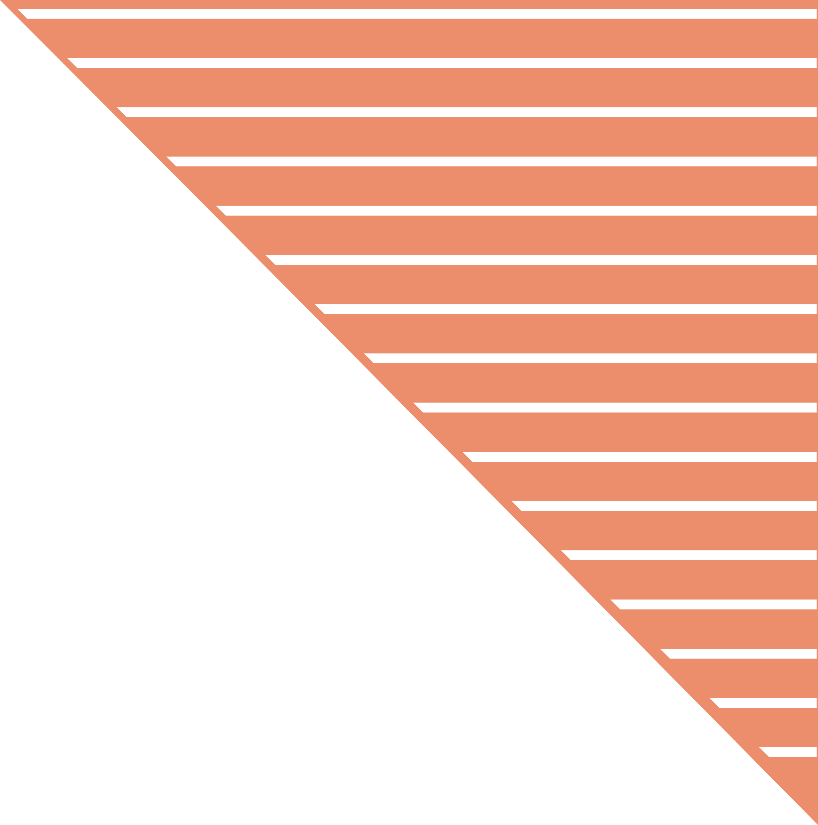 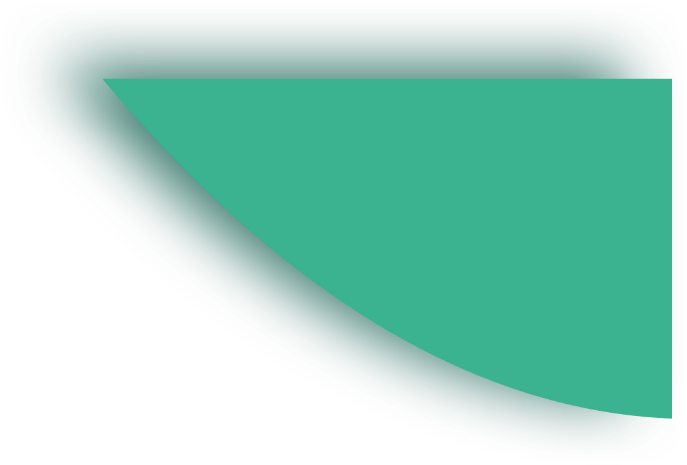 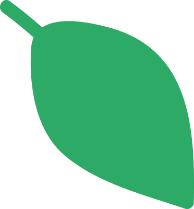 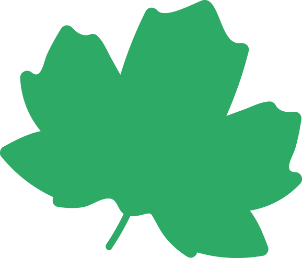 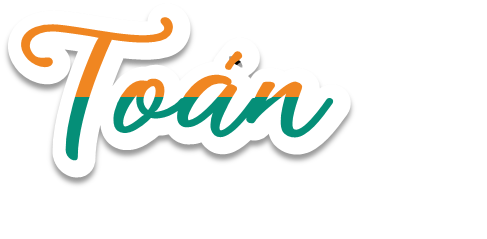 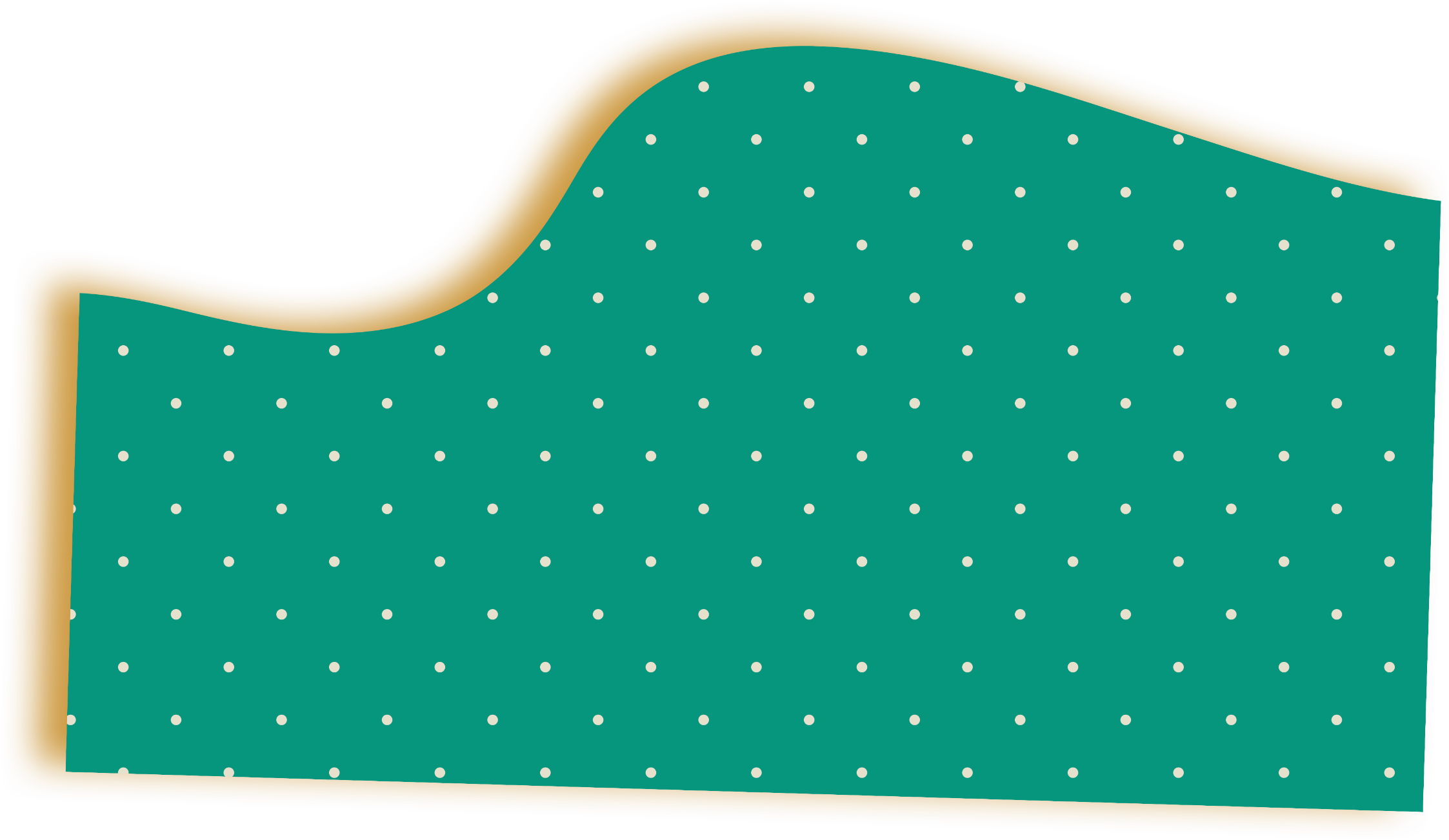 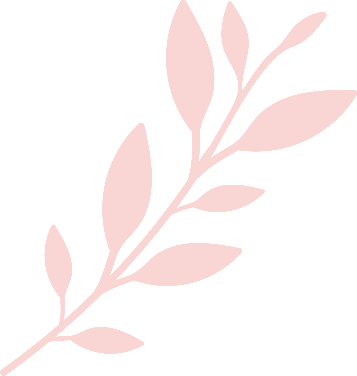 Bài 6
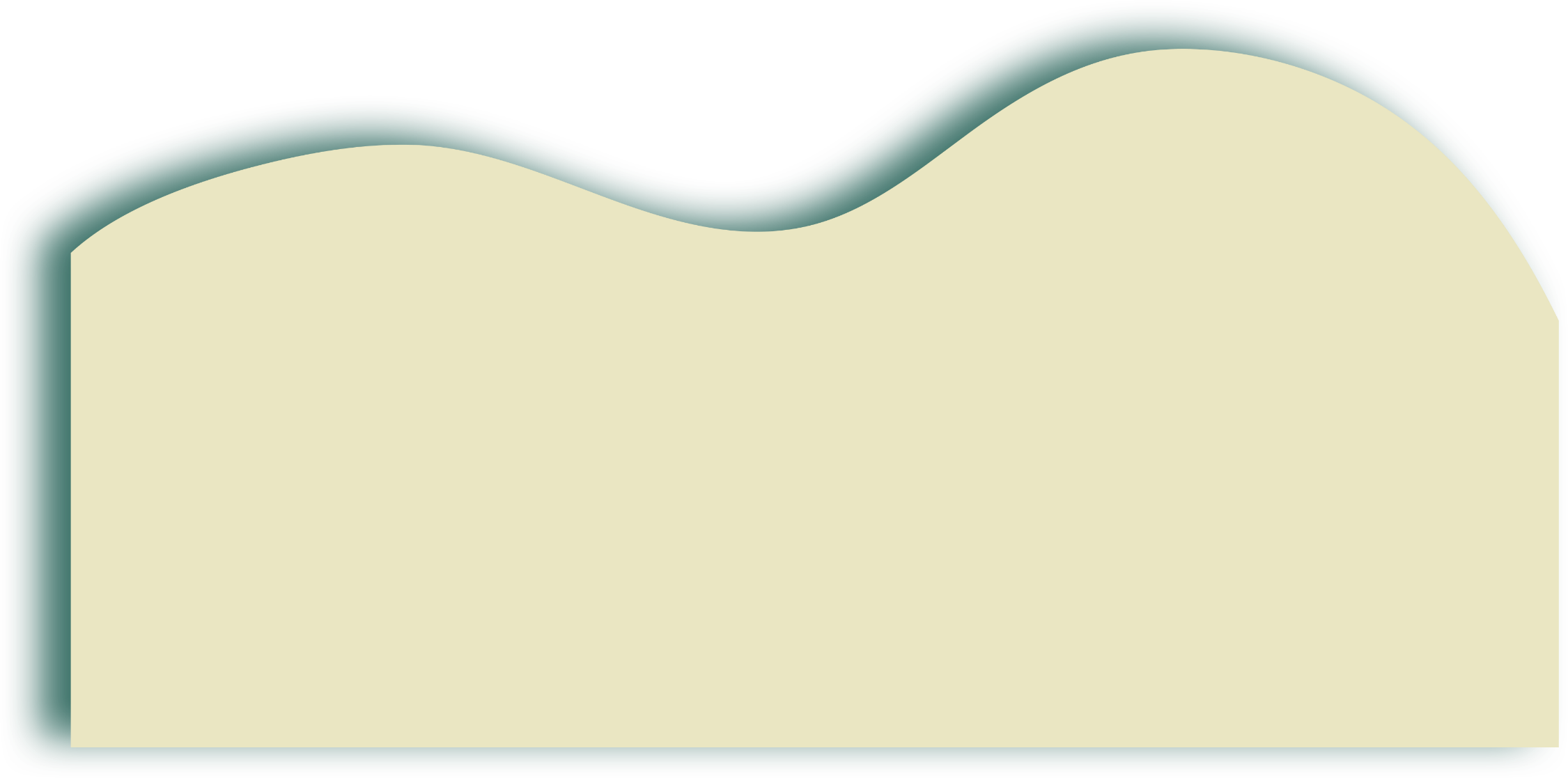 GIỚI THIỆU VỀ TỈ SỐ
GIỚI THIỆU VỀ TỈ SỐ
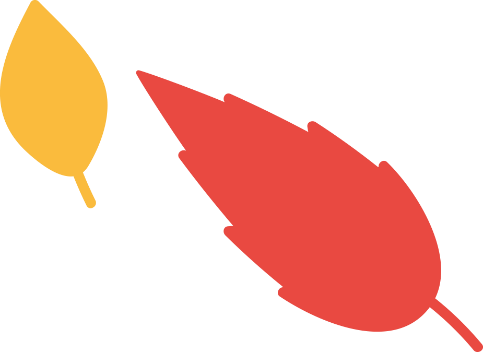 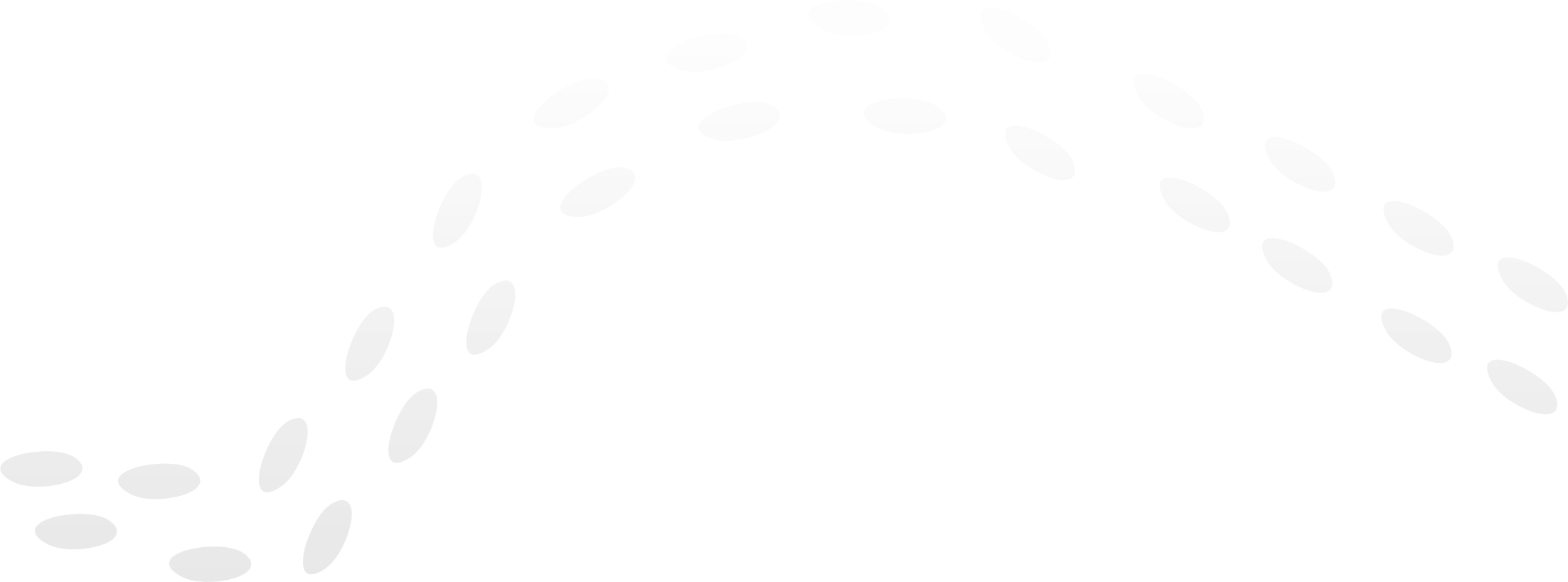 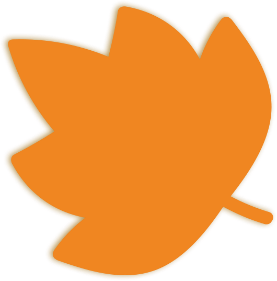 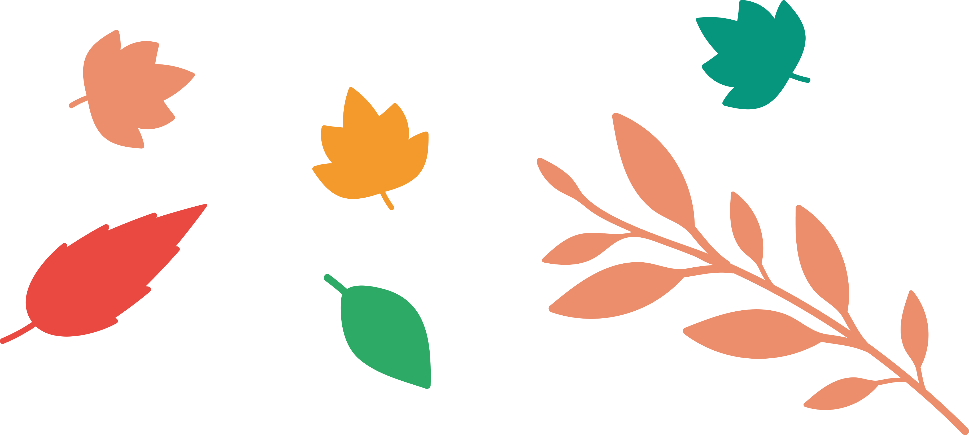 Tiết 1
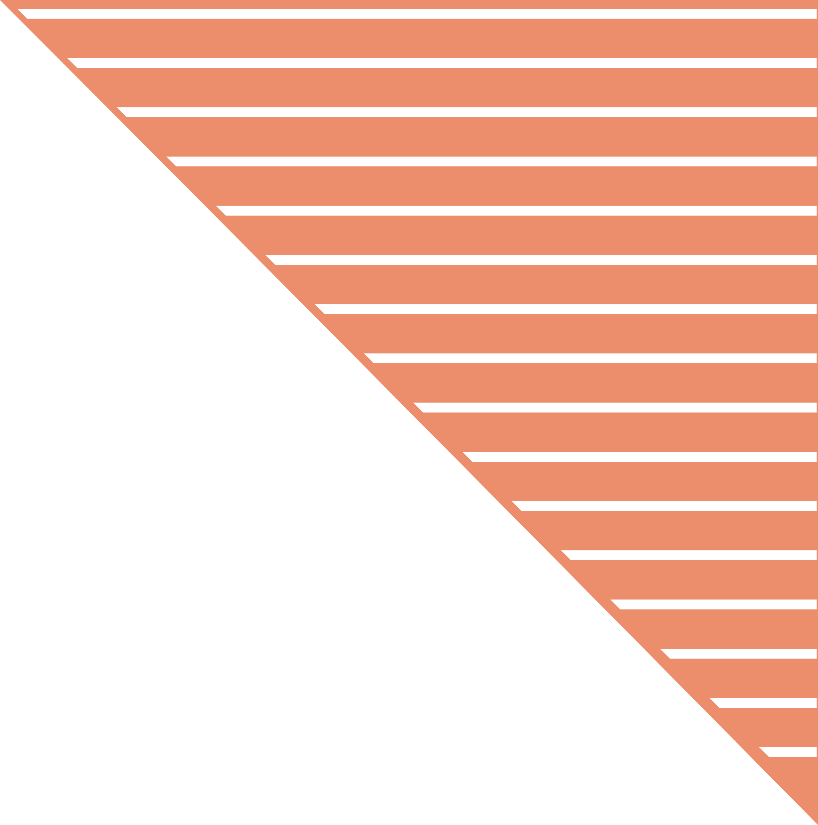 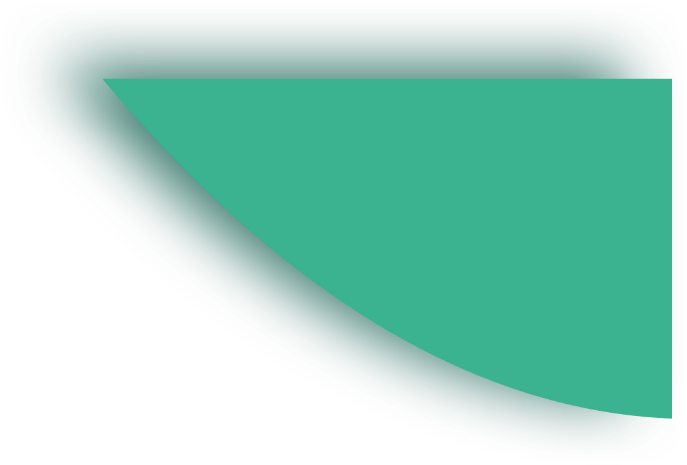 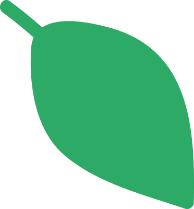 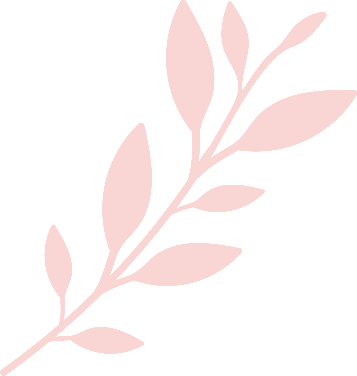 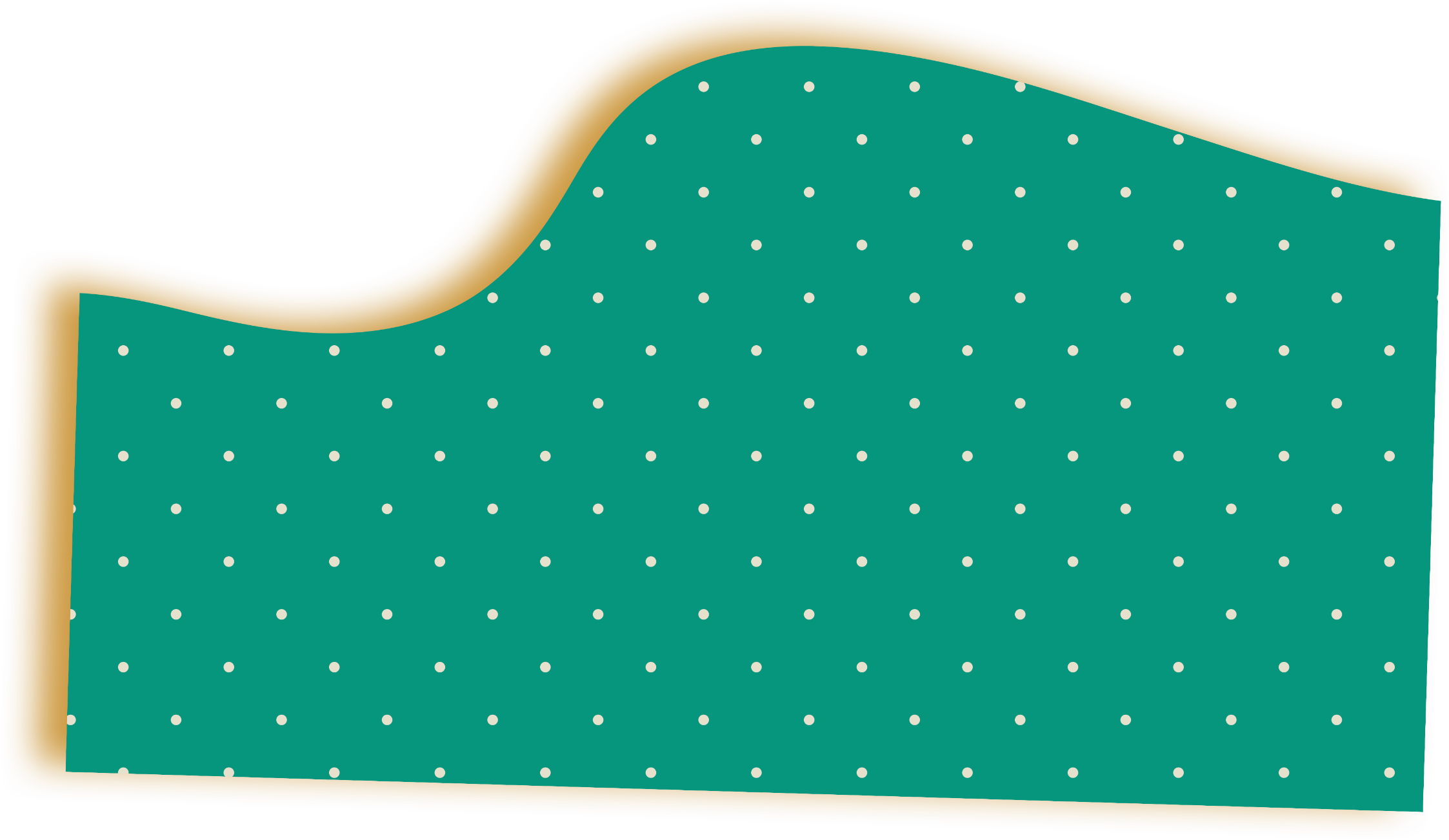 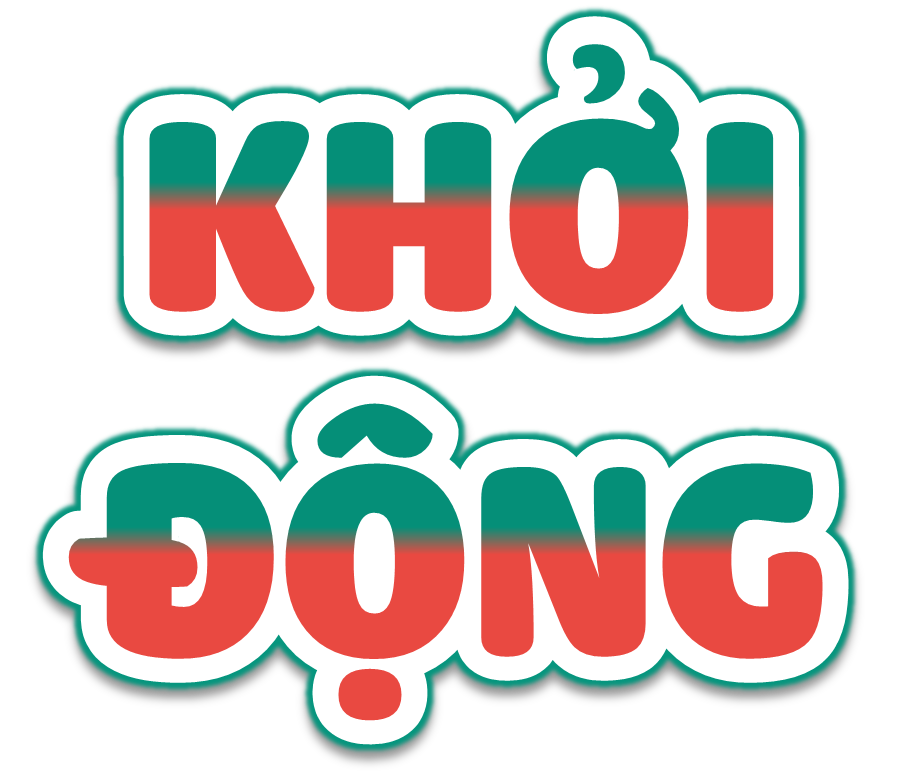 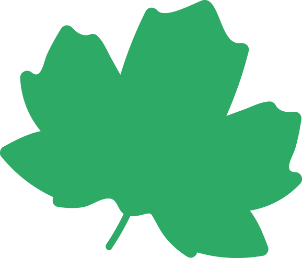 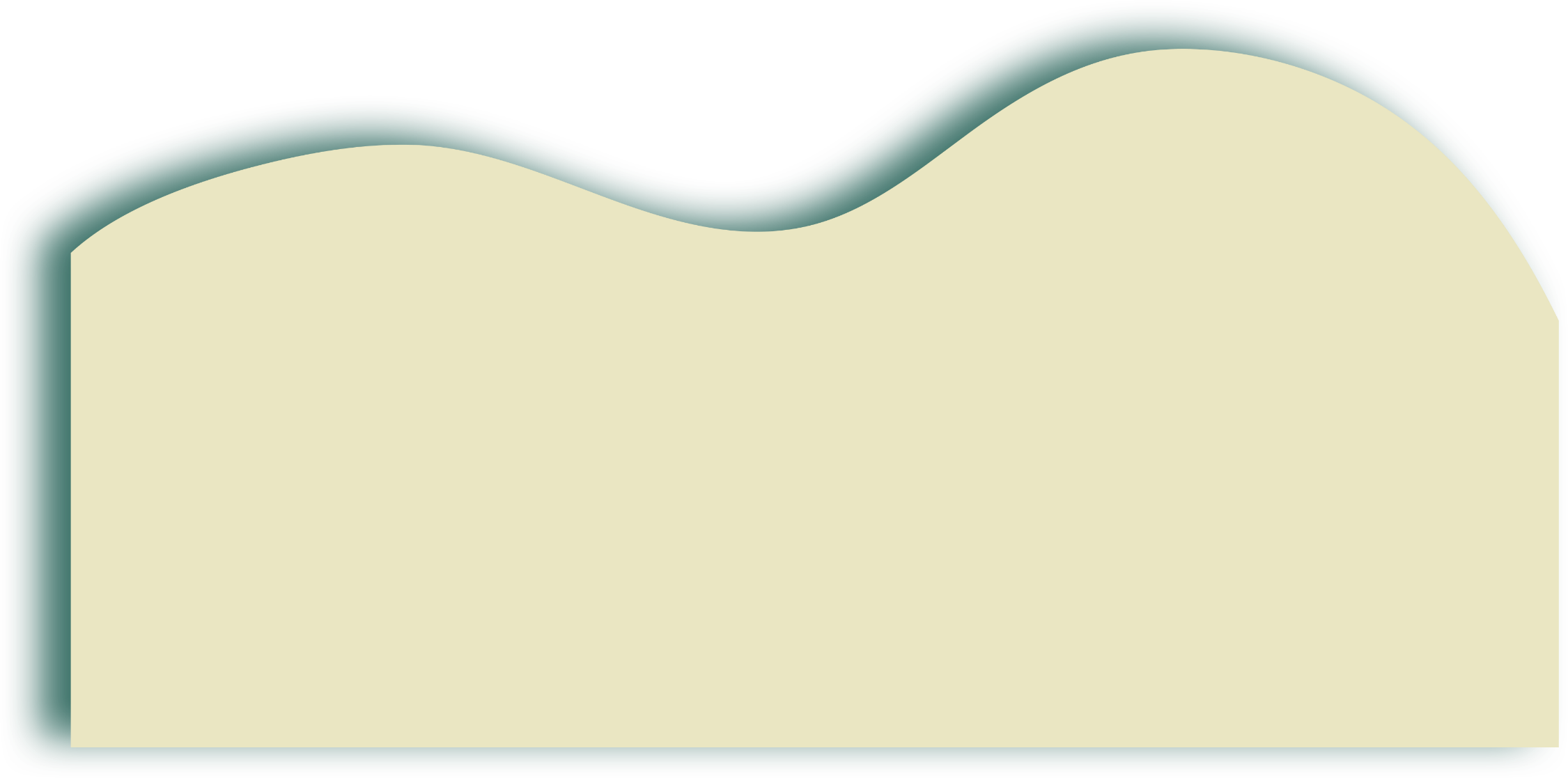 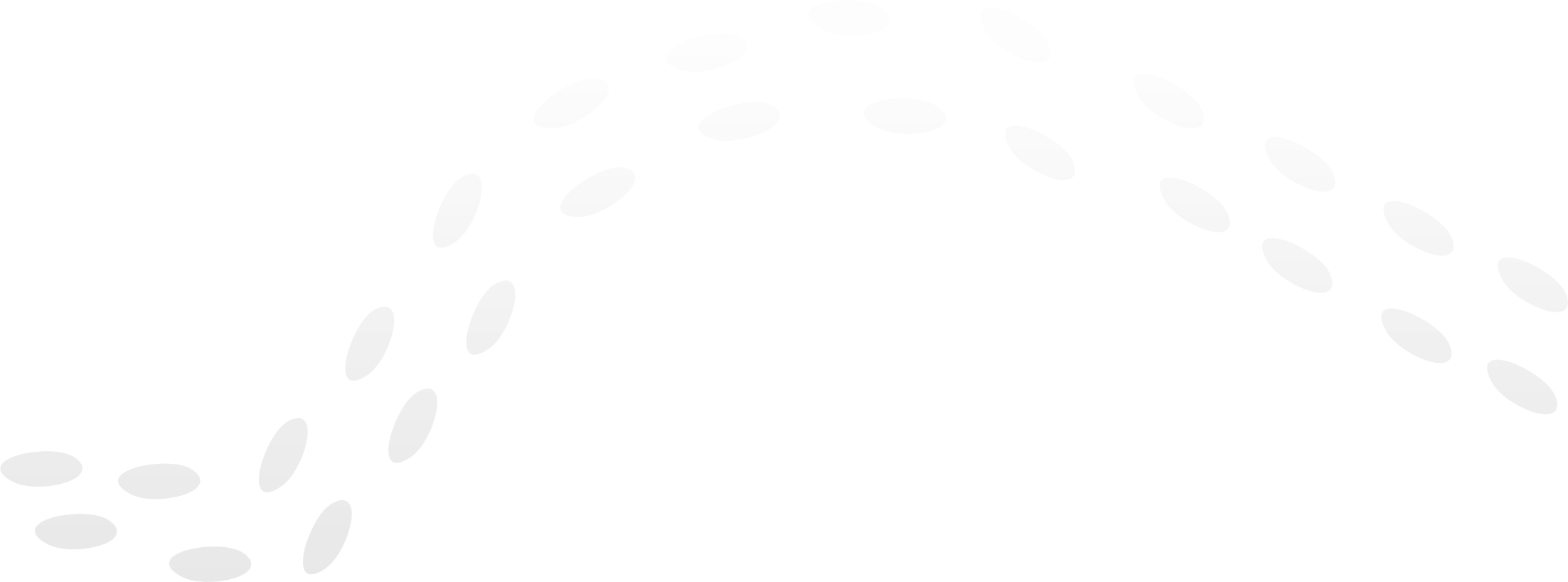 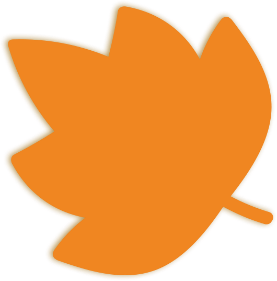 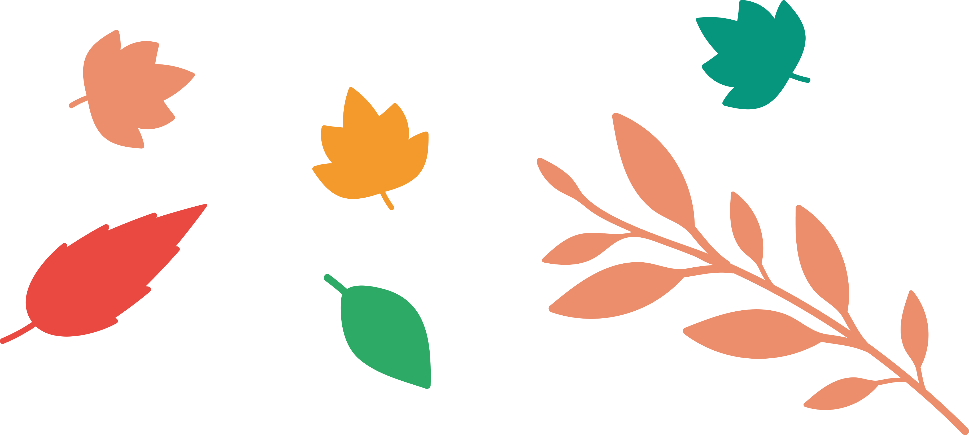 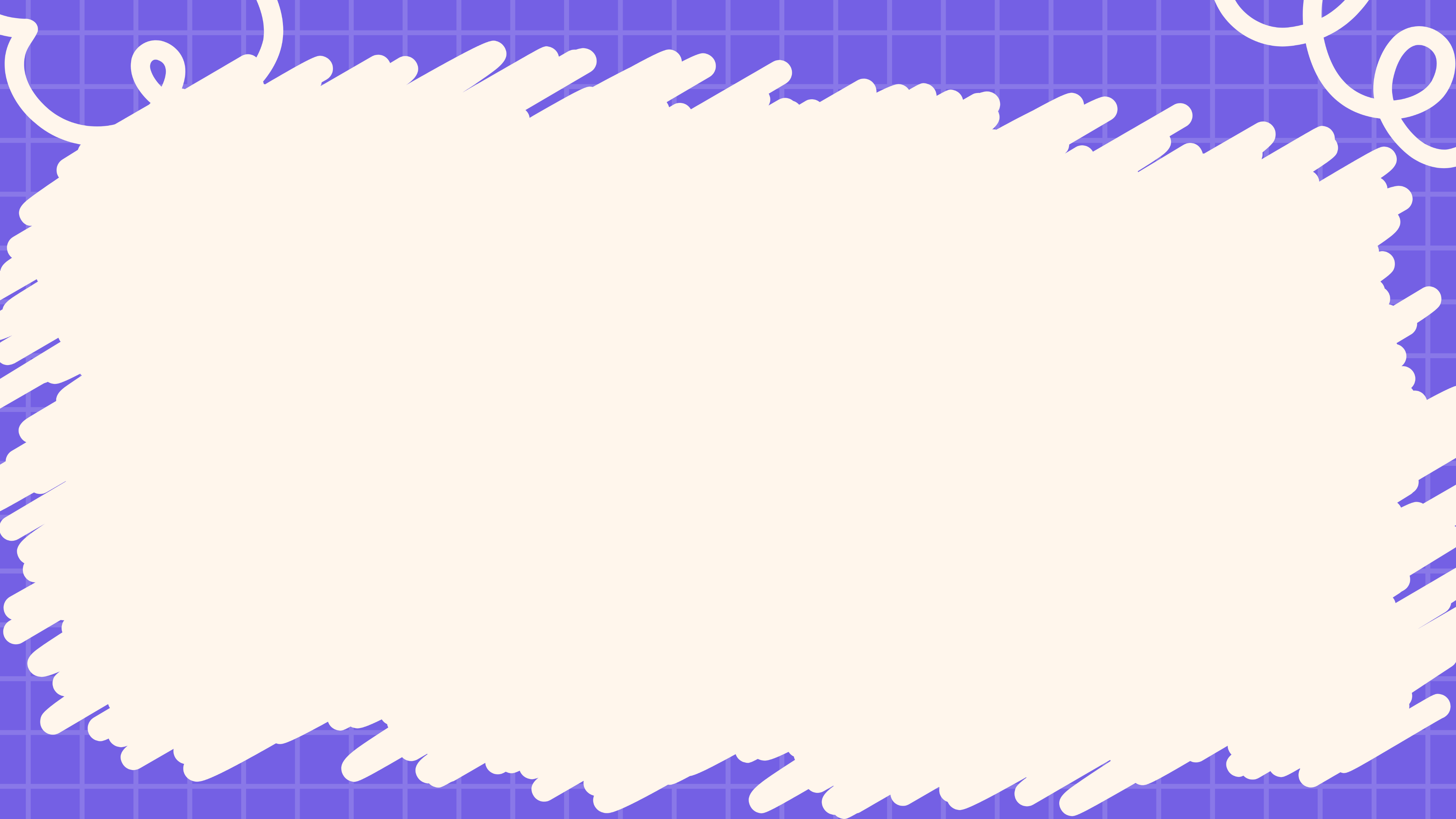 Hãy so sánh số điện thoại màu hồng và số điện thoại màu xanh
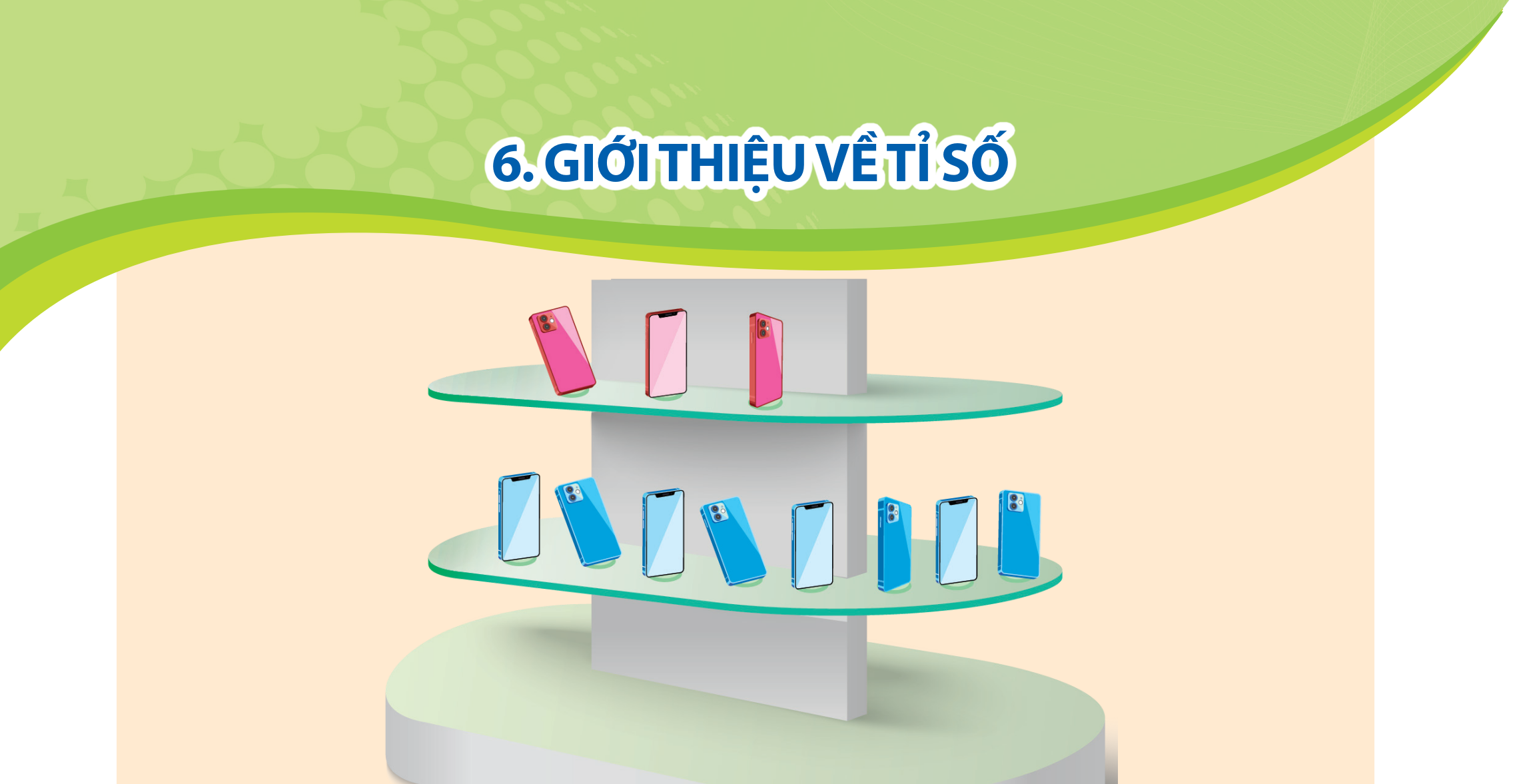 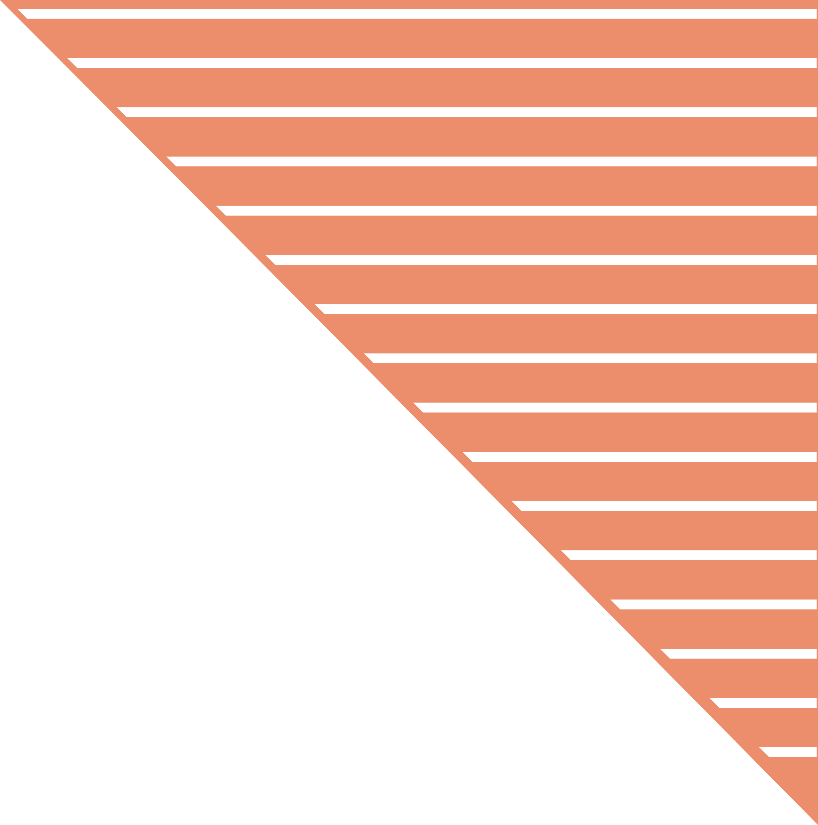 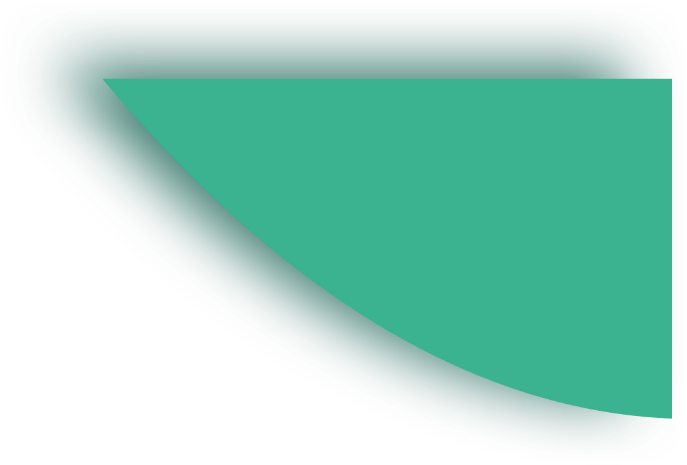 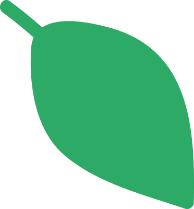 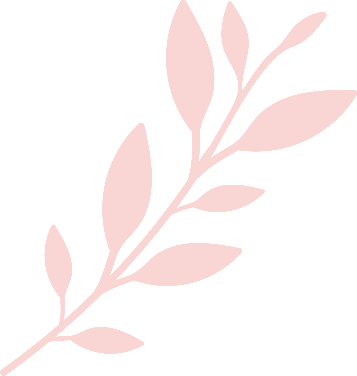 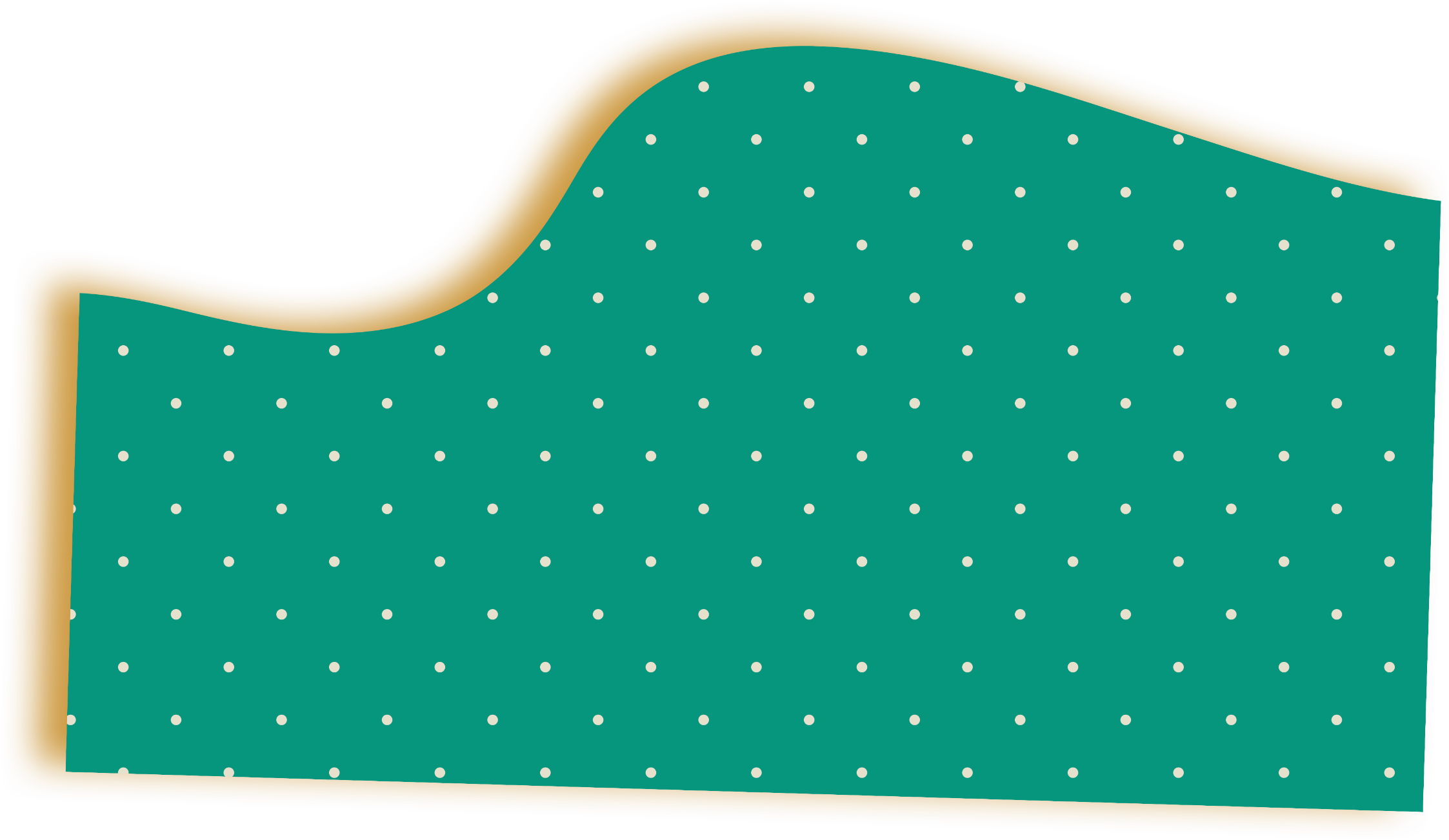 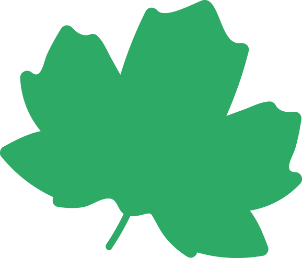 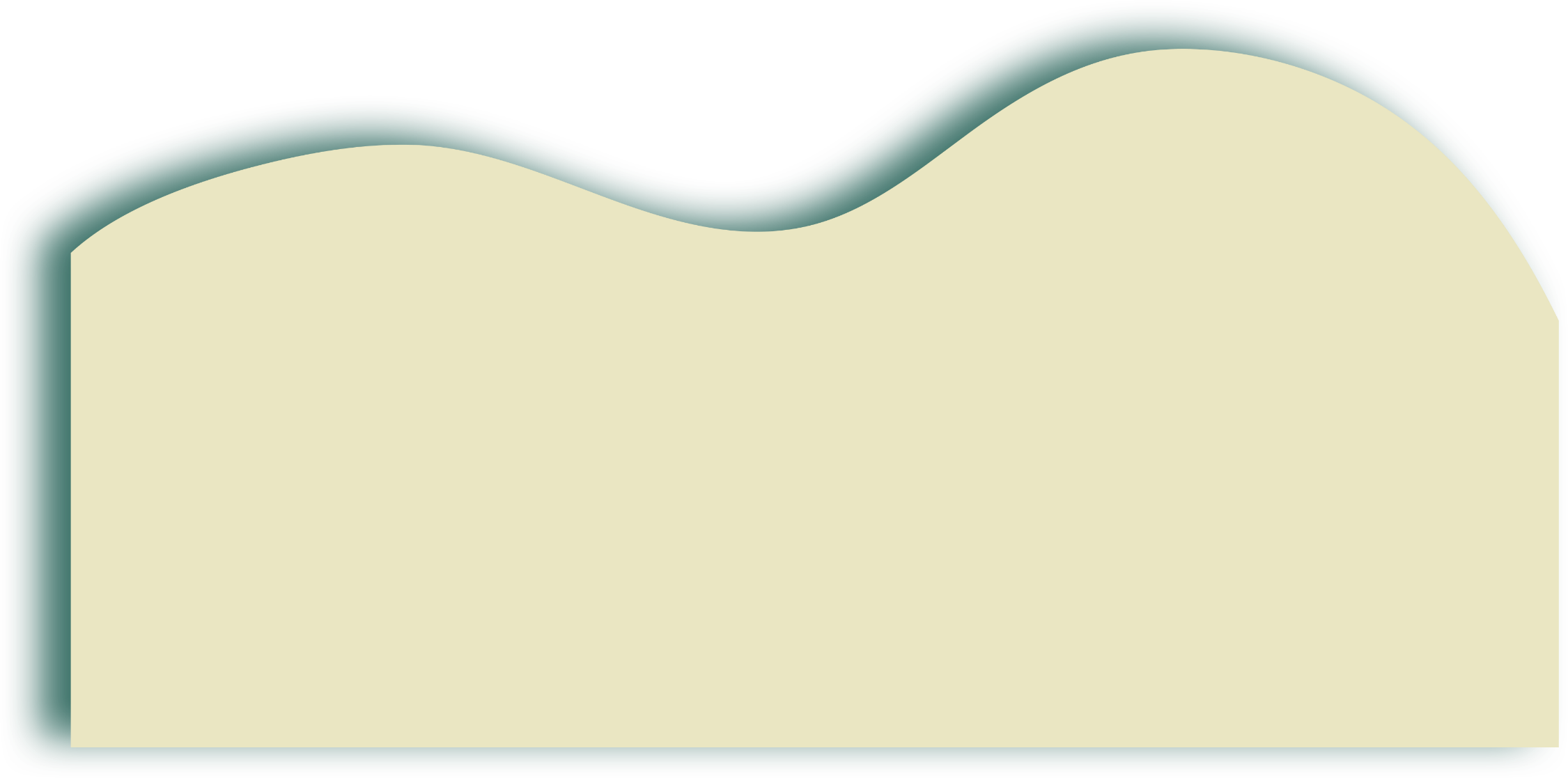 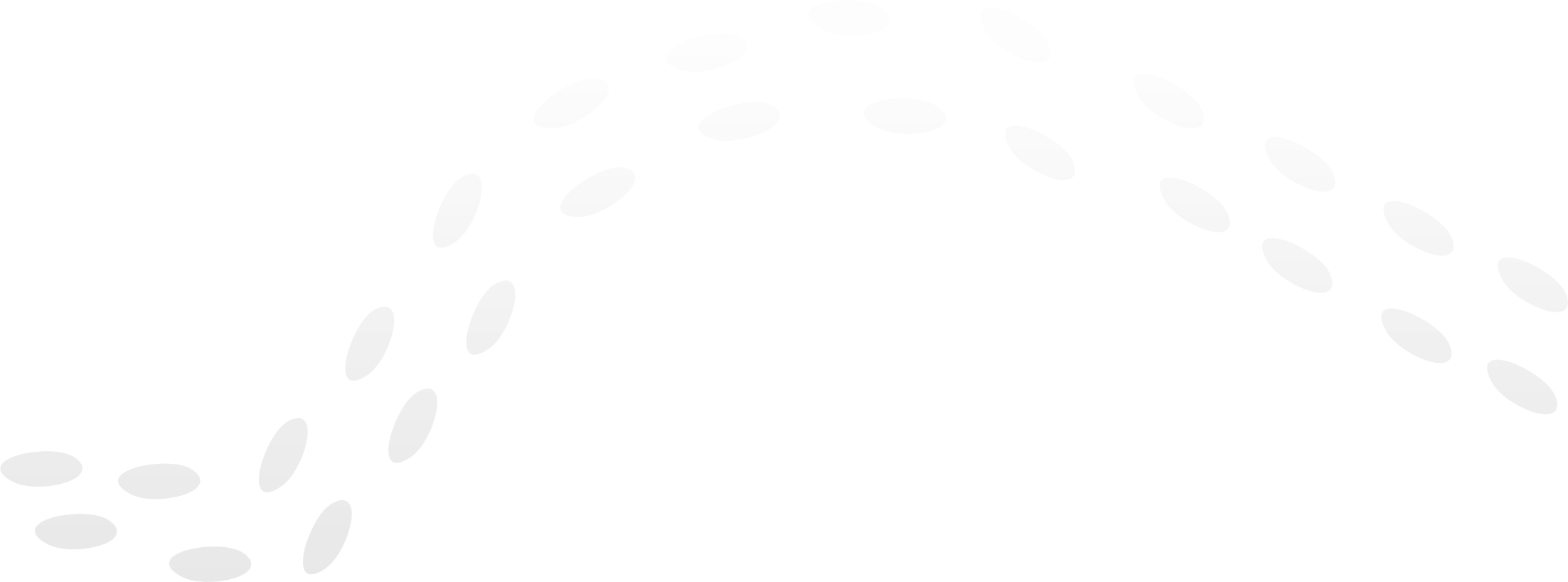 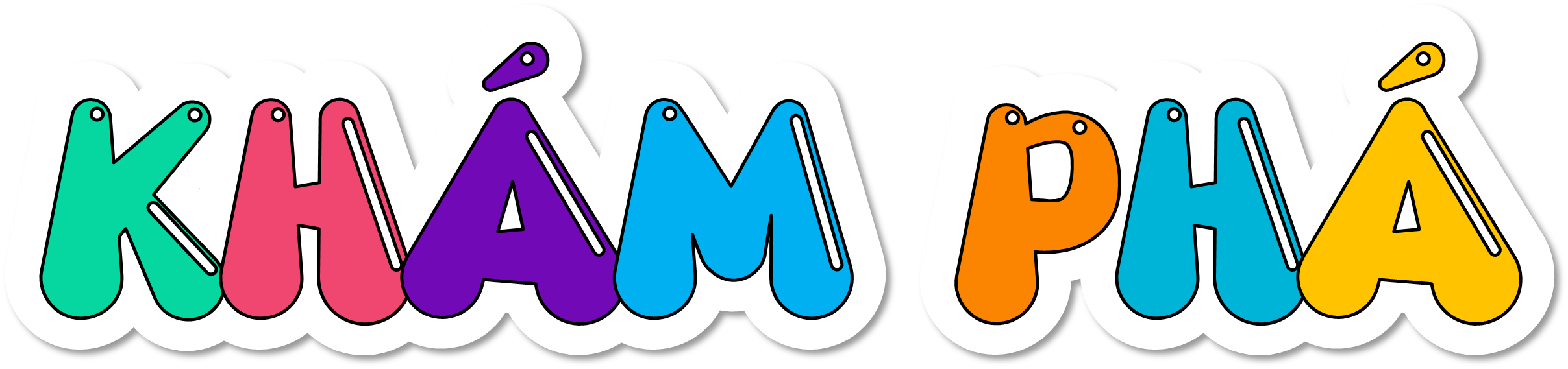 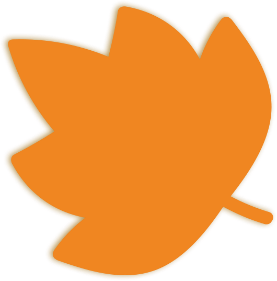 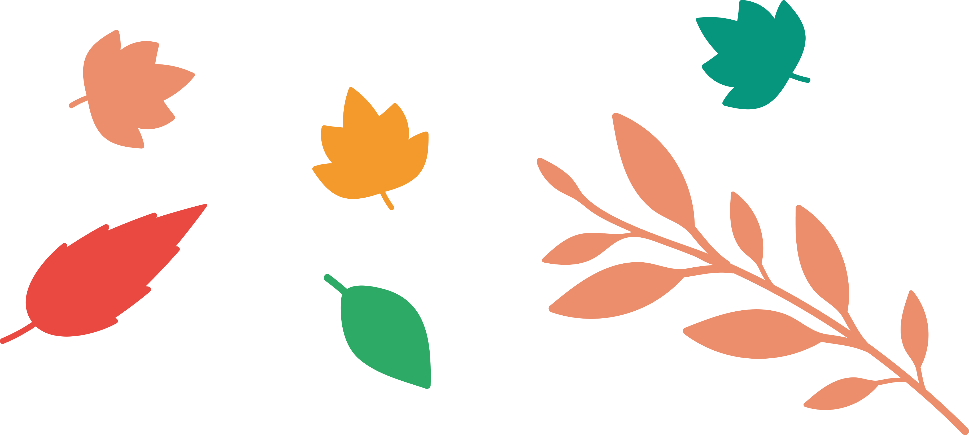 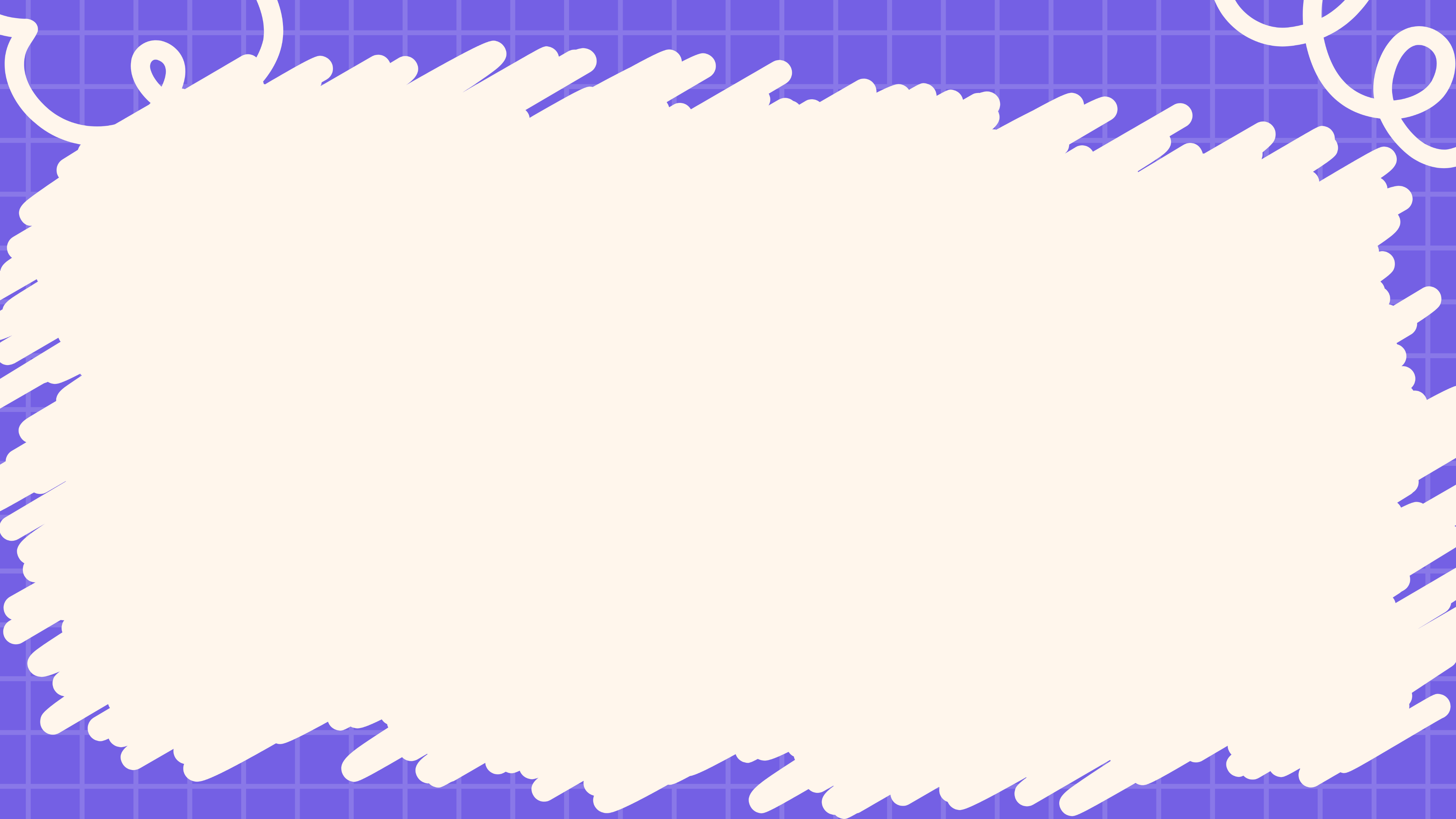 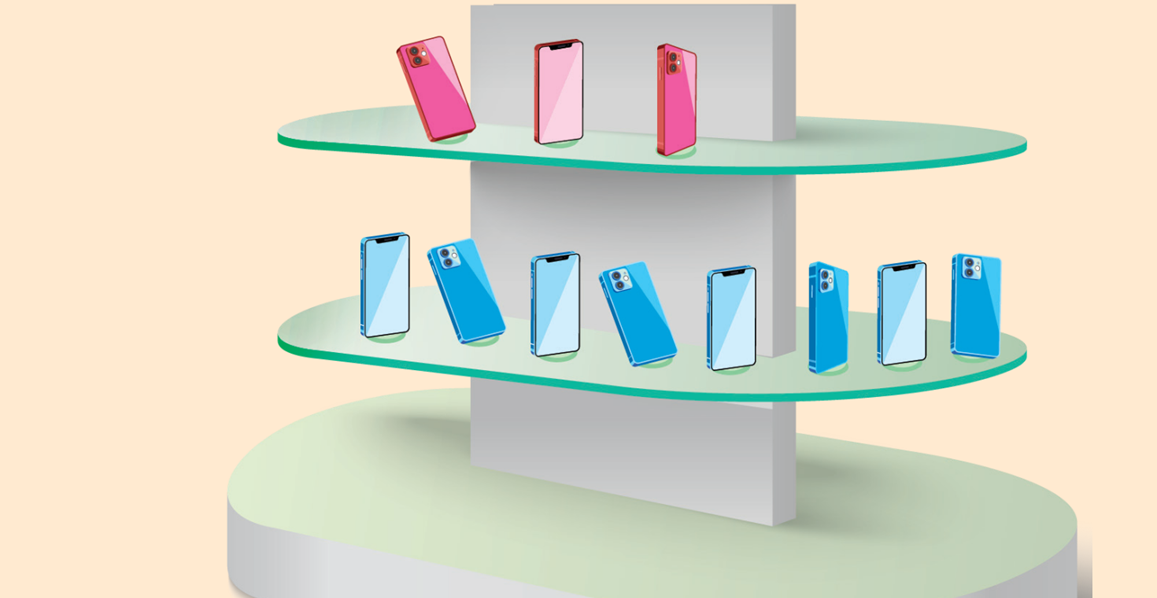 Để so sánh ta dung phép chia cụ thể là 3 : 8
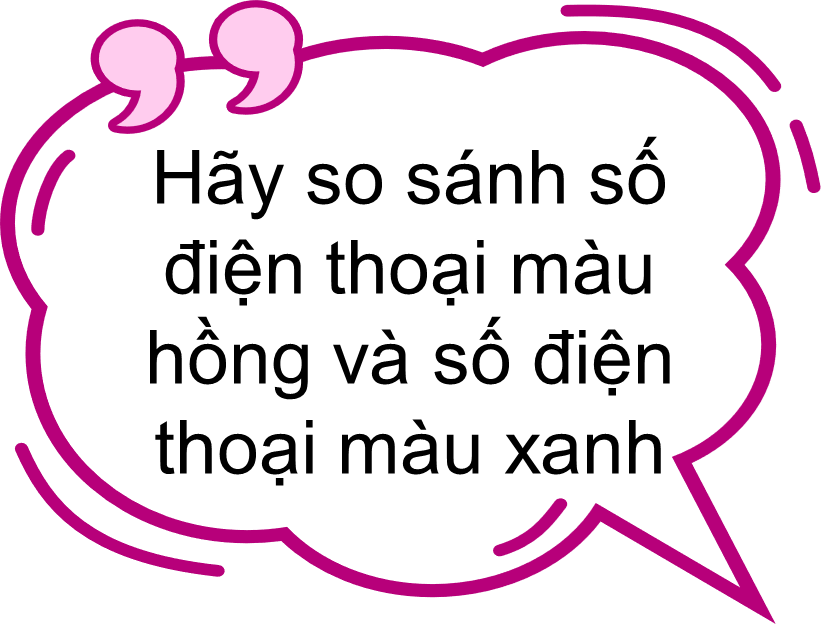 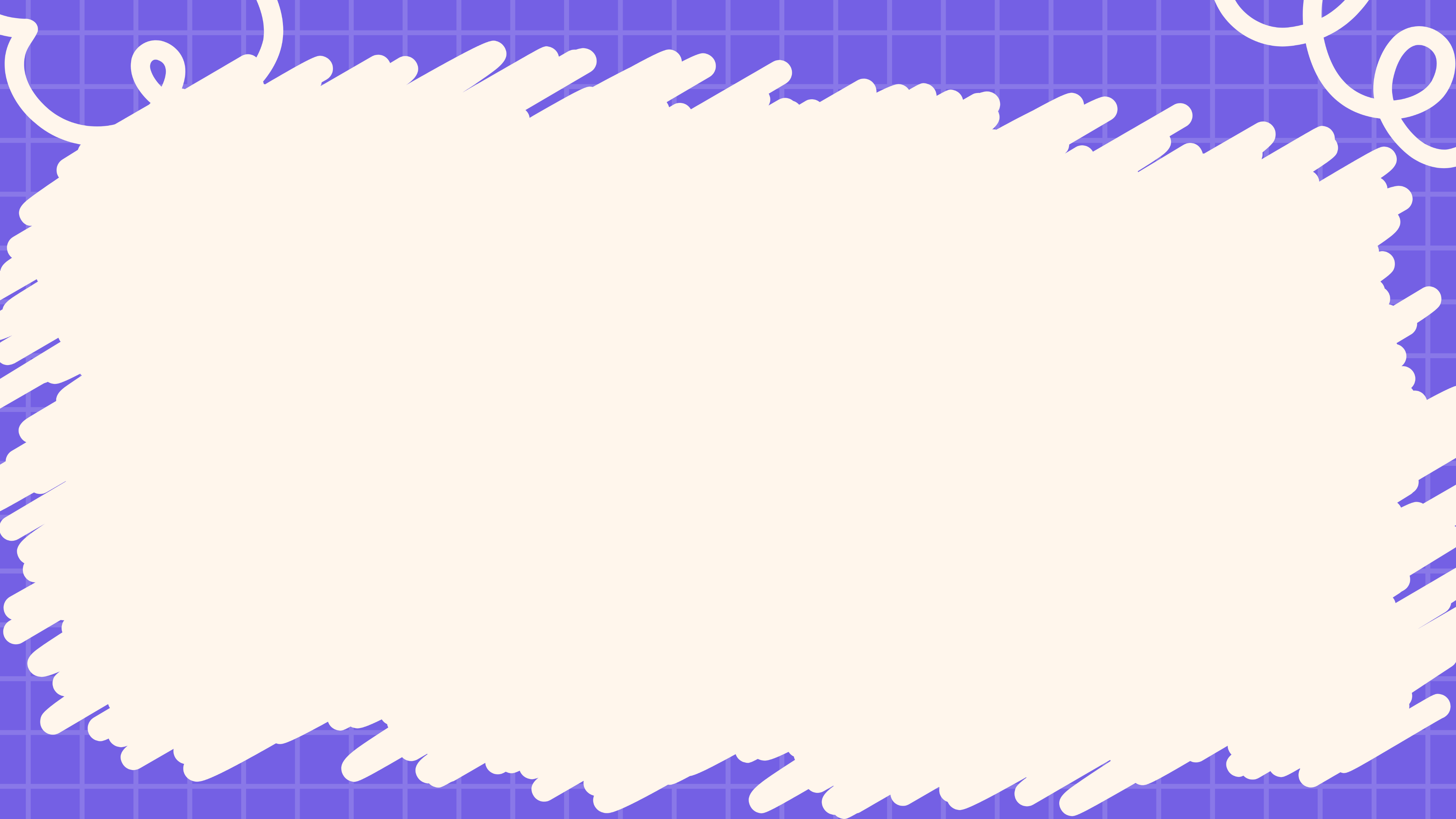 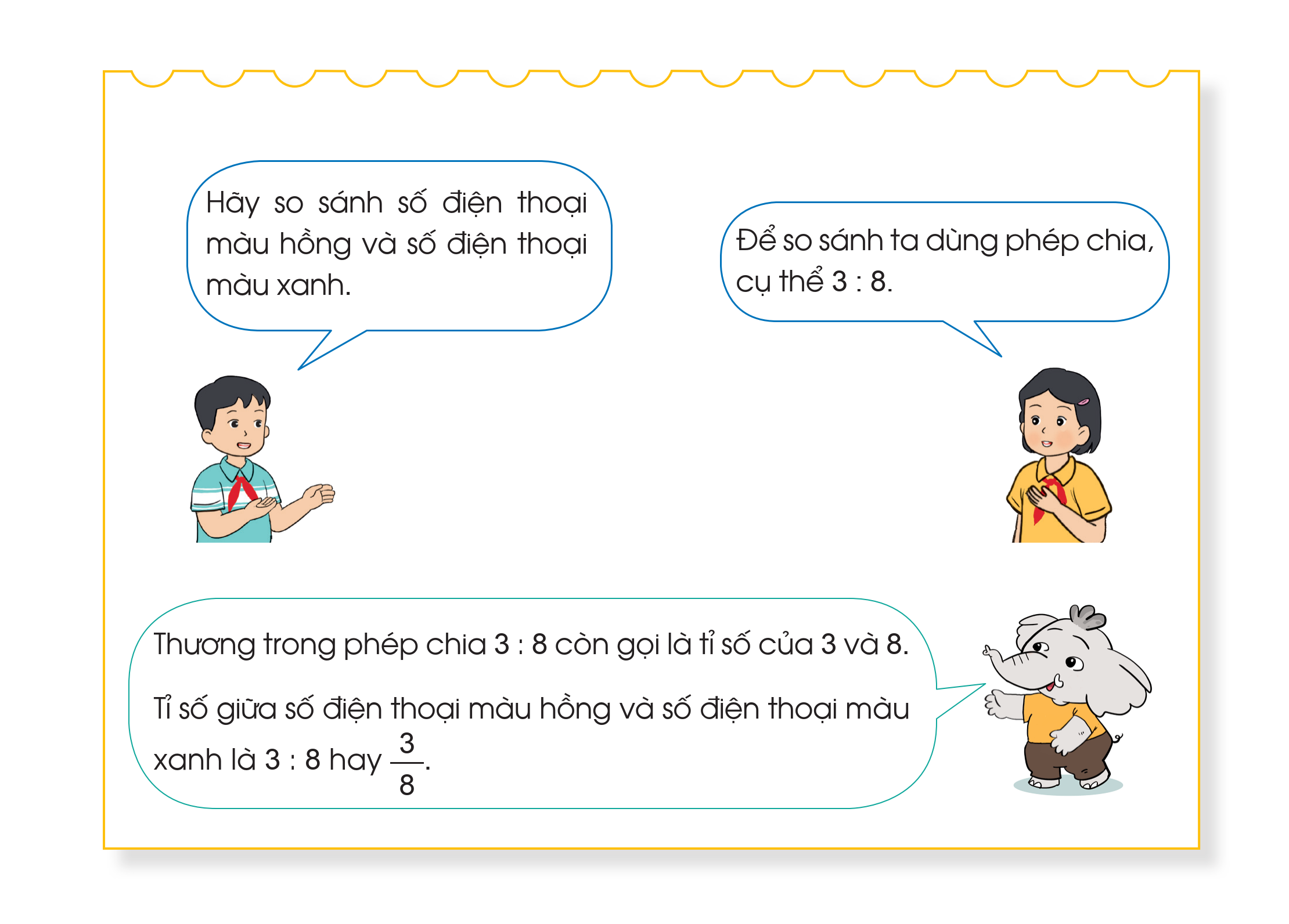 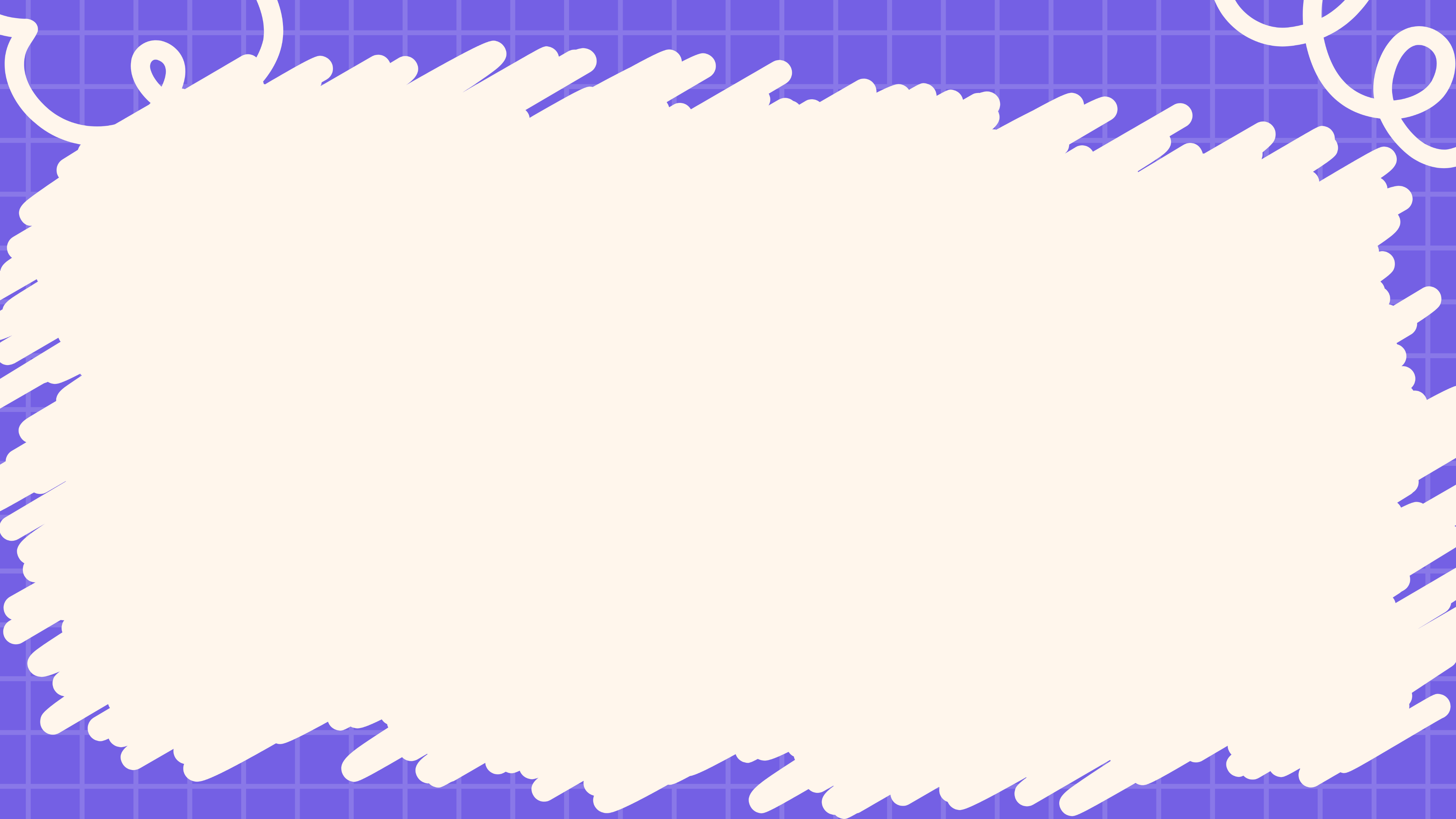 Kết luận
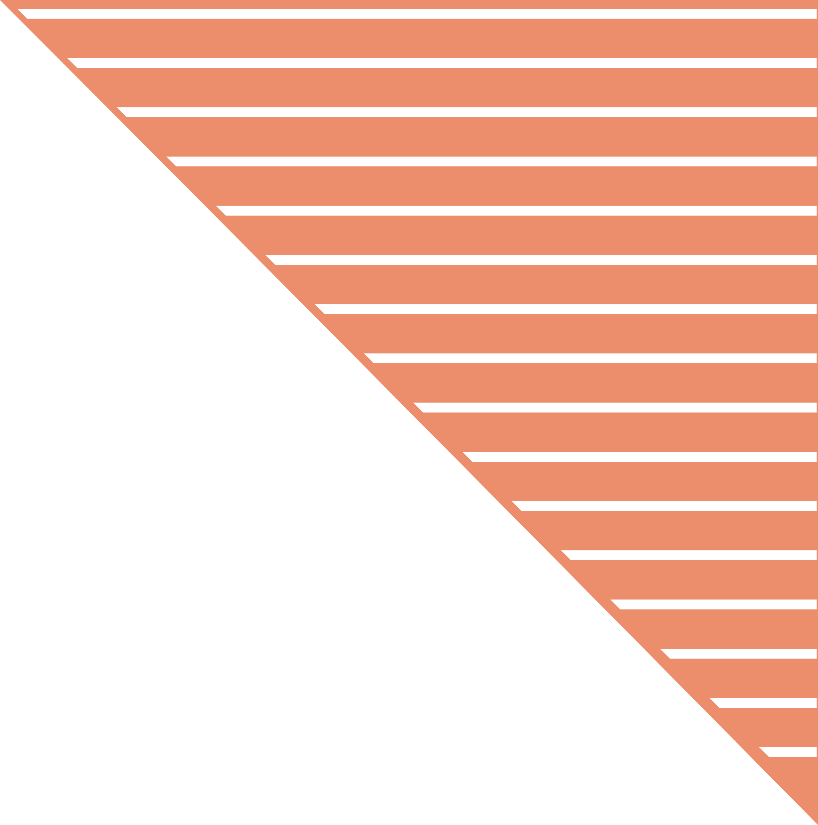 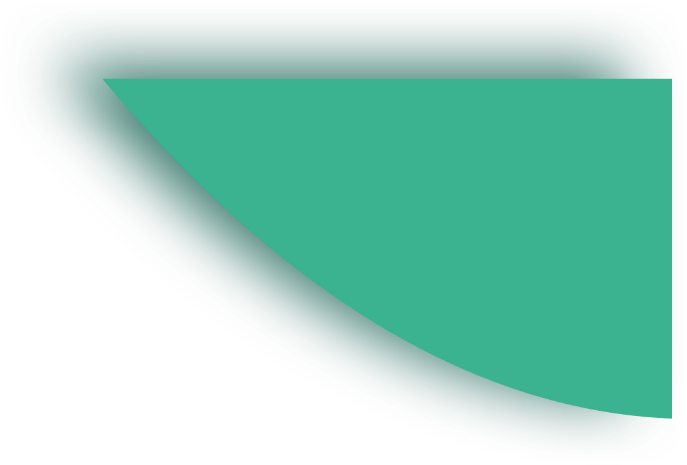 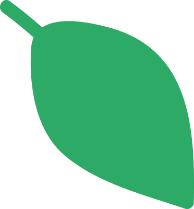 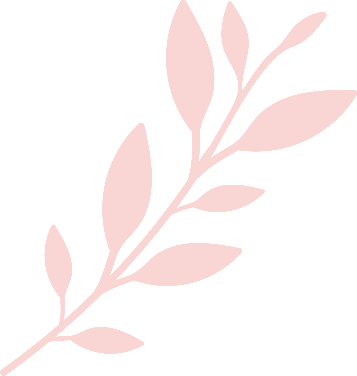 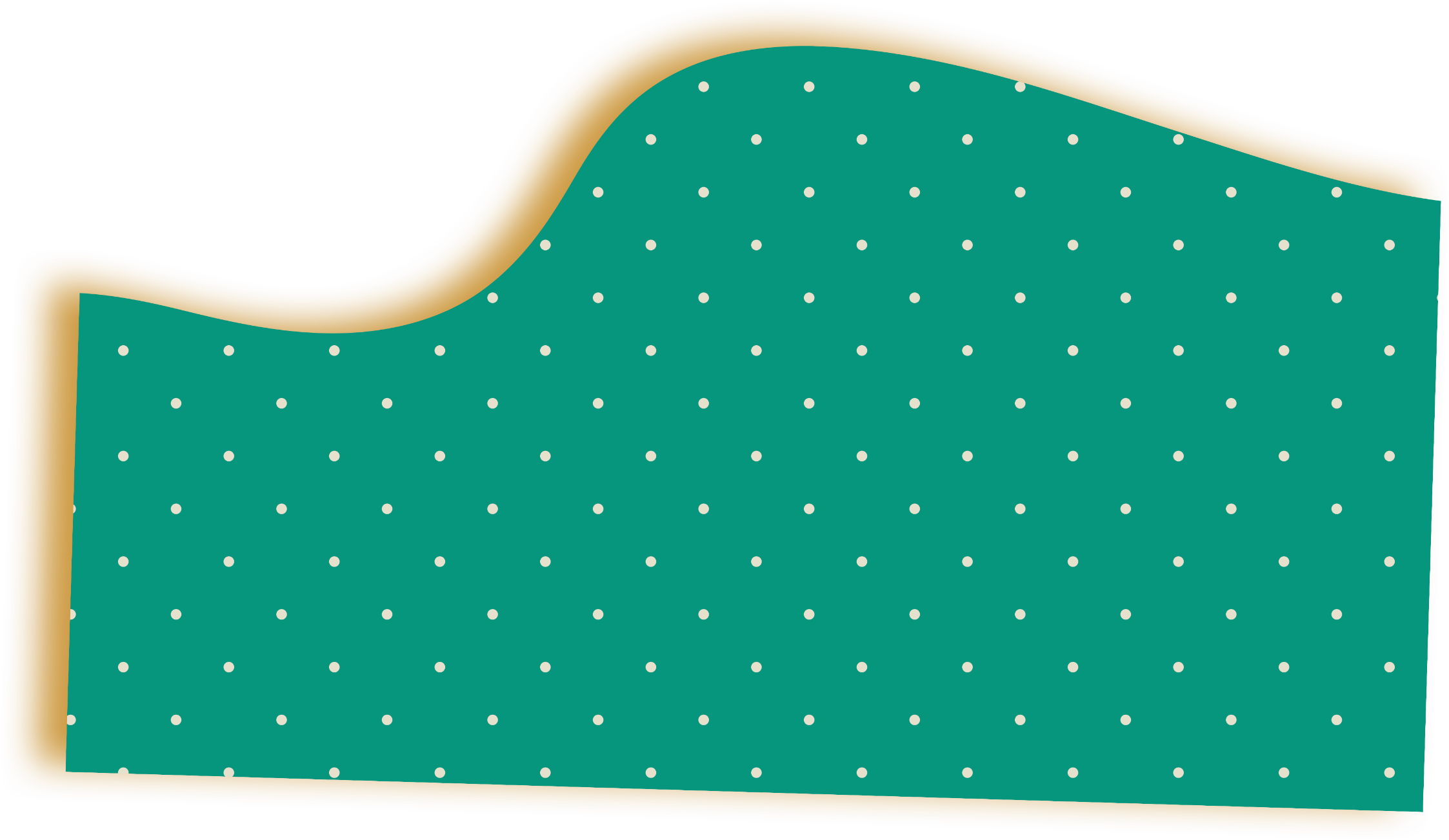 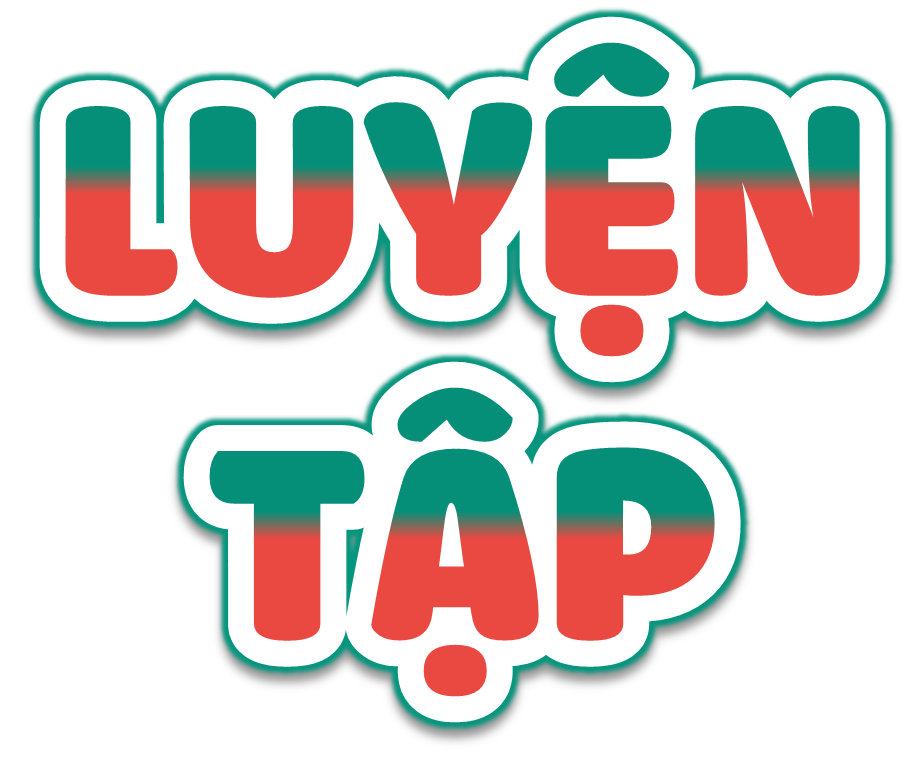 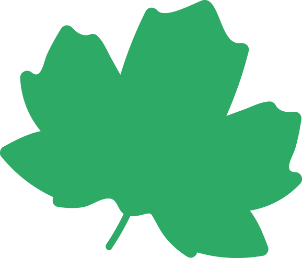 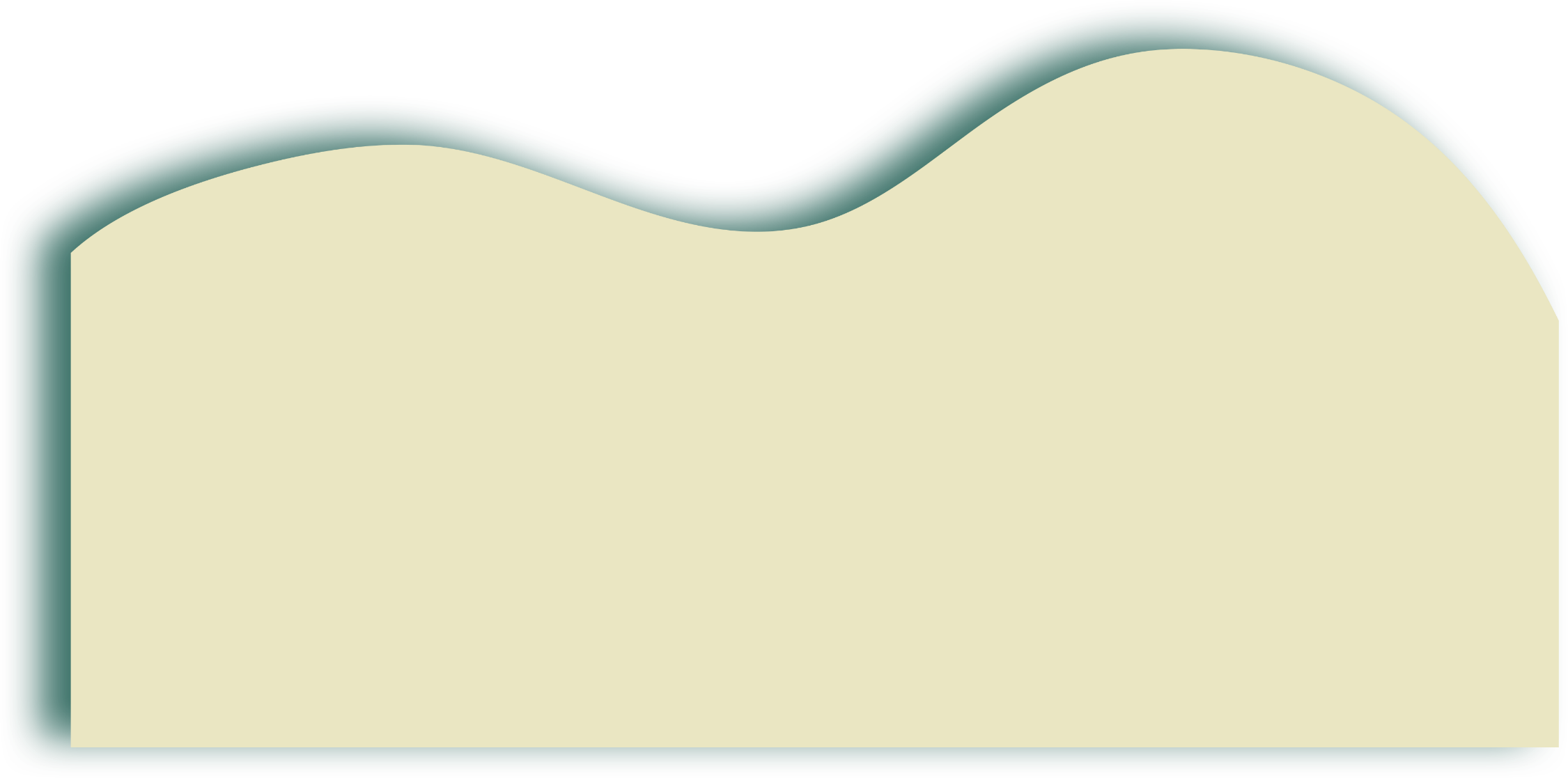 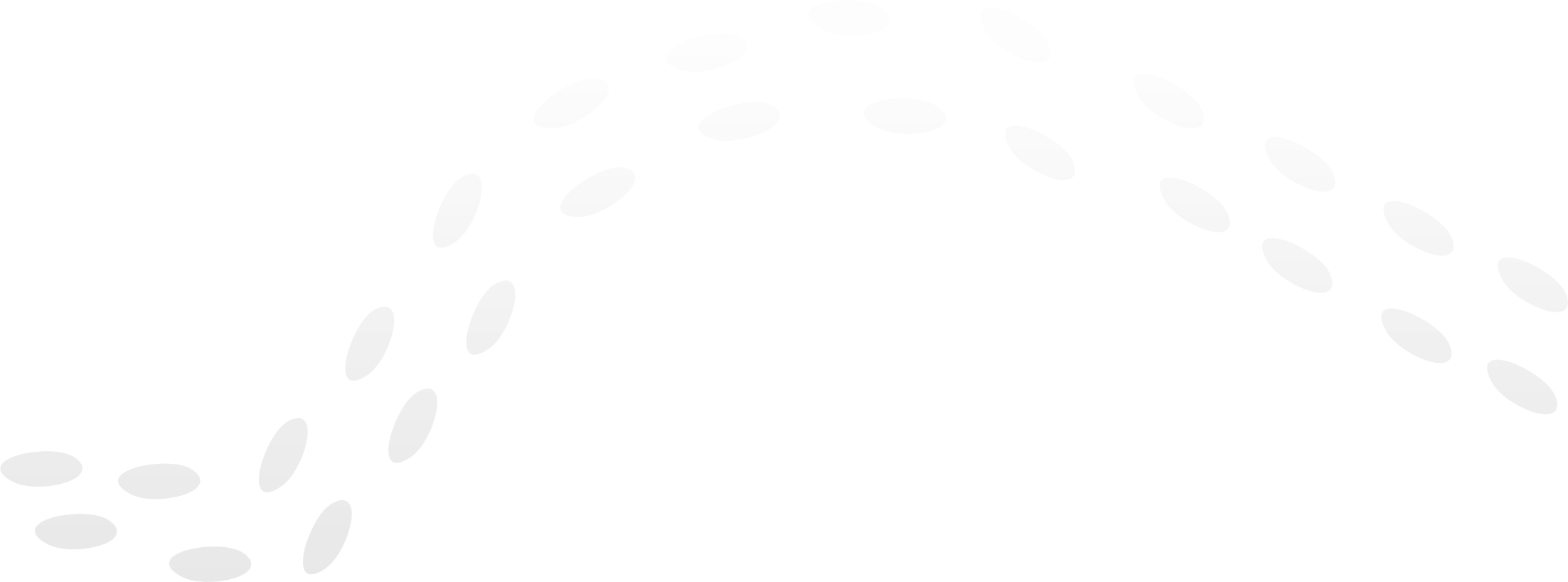 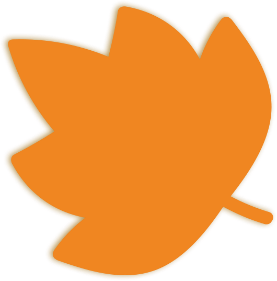 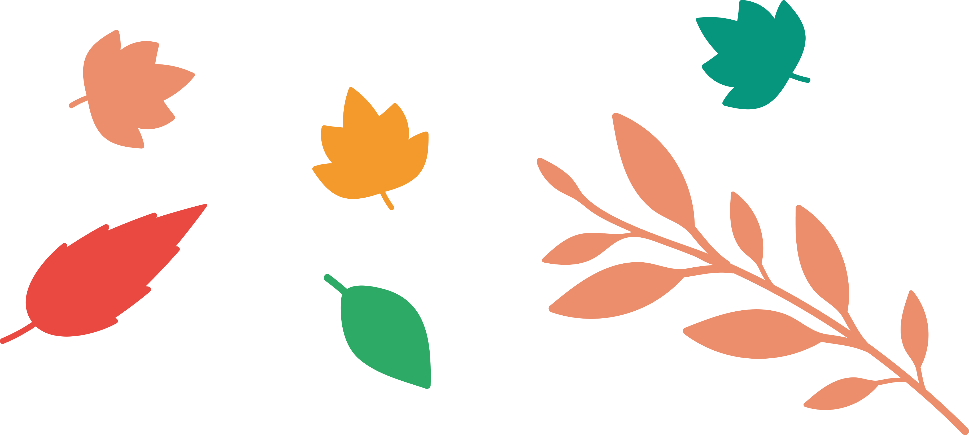 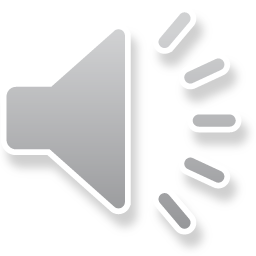 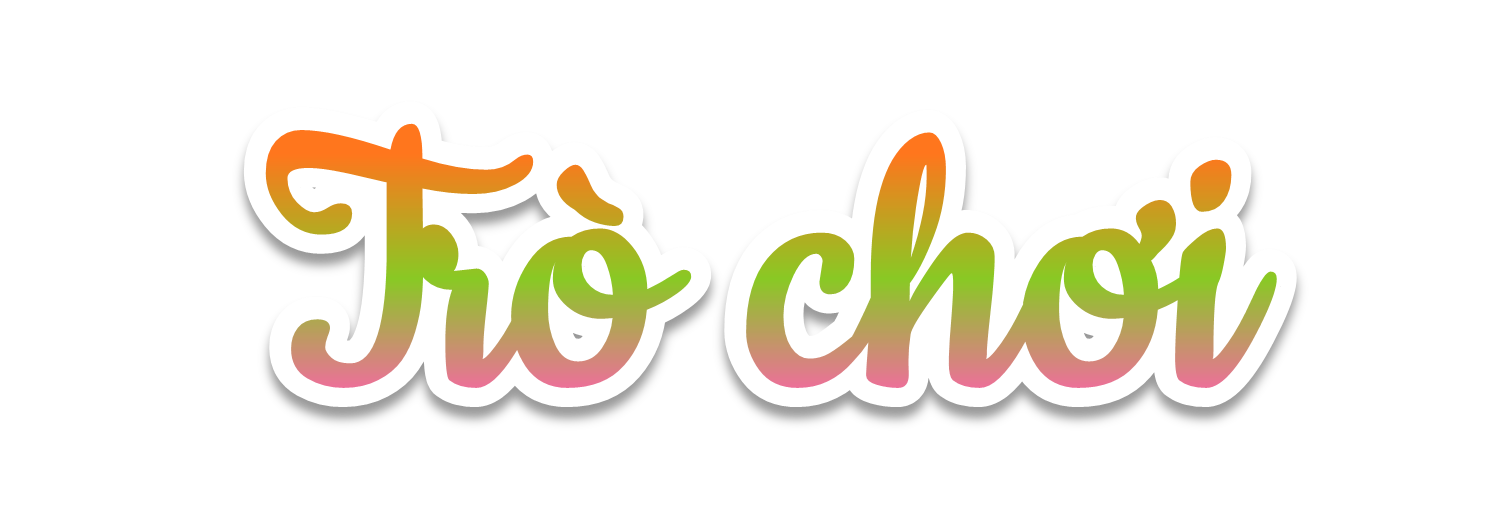 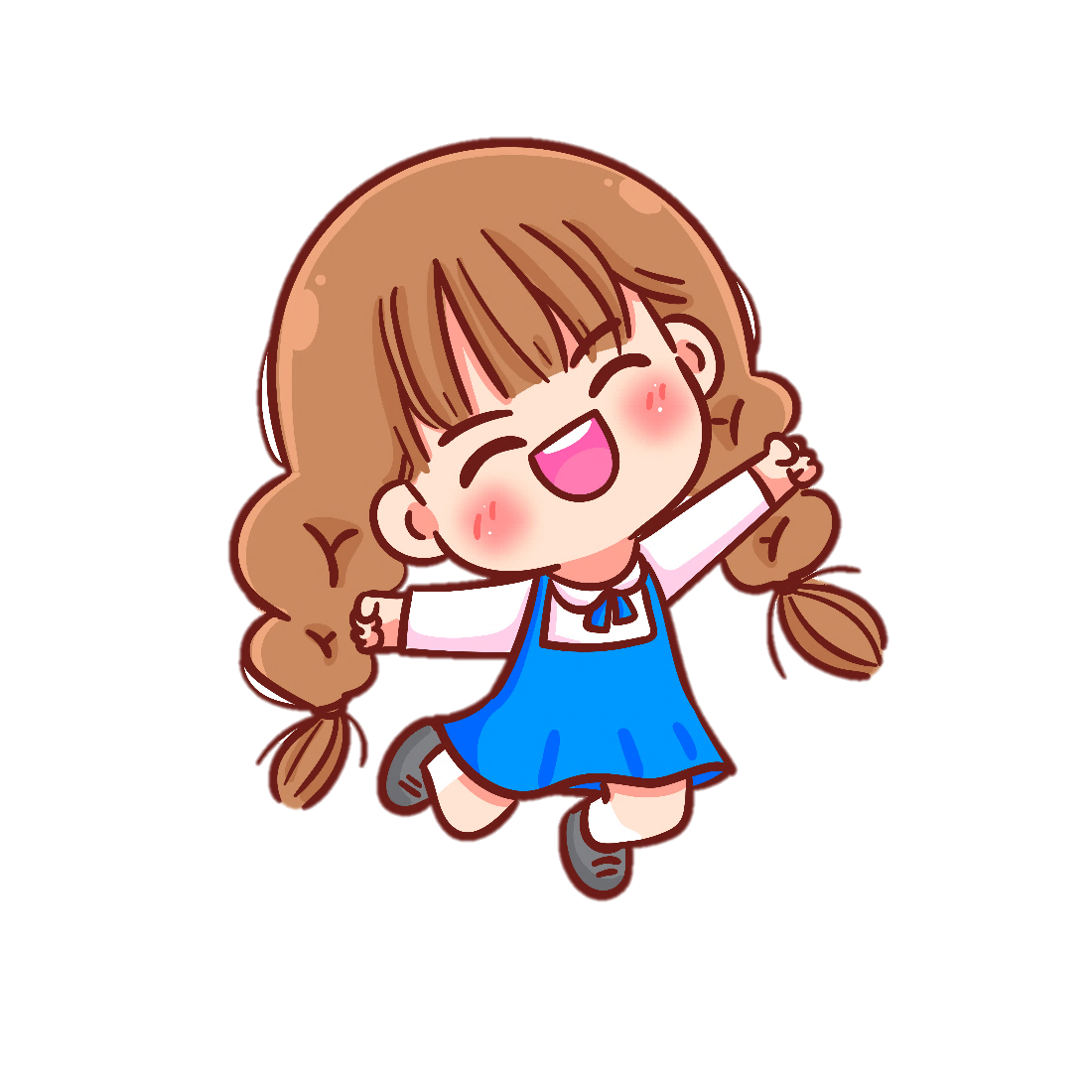 GIÚP MẸ 
              DỌN NHÀ
GIÚP MẸ
                             DỌN NHÀ
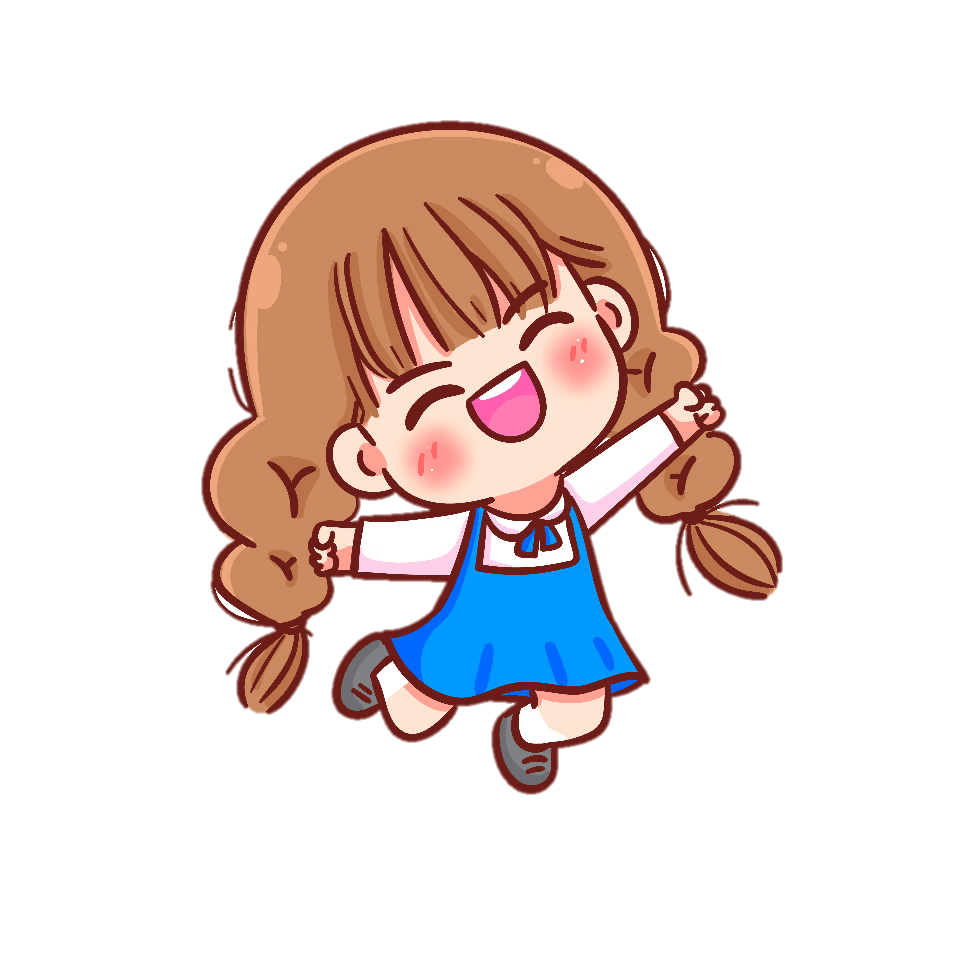 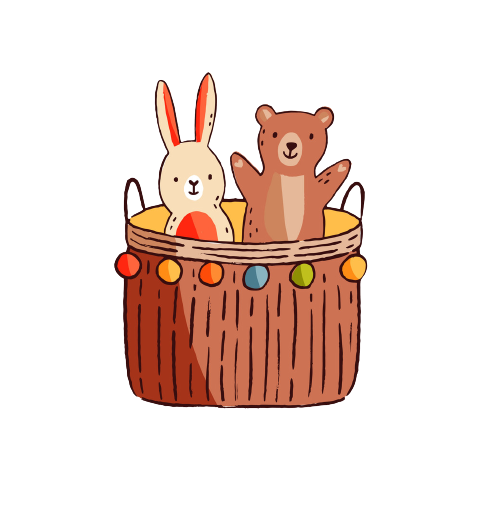 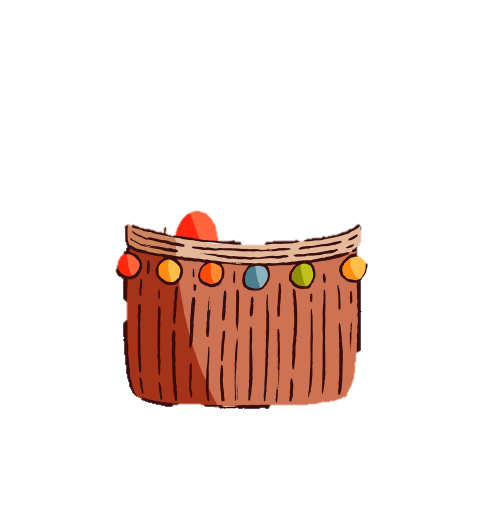 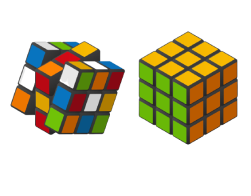 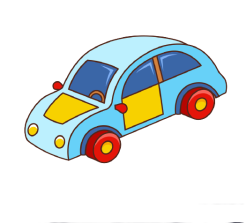 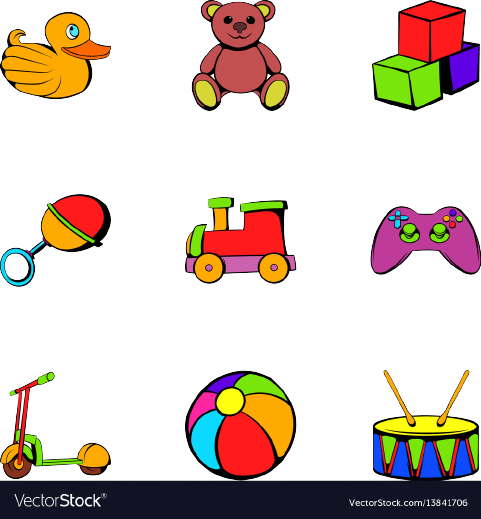 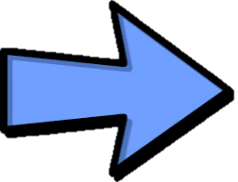 [Speaker Notes: GV mời HS nhận xét căn phòng: đồ chơi vứt bề bộn giữa nha.
Dẫn dắt: chúng ta cùng dọn dẹp phòng khách bằng cách trả lời tốt các thử thách để đồ chơi vào giỏ]
a/ Đọc các tỉ số sau (theo mẫu)
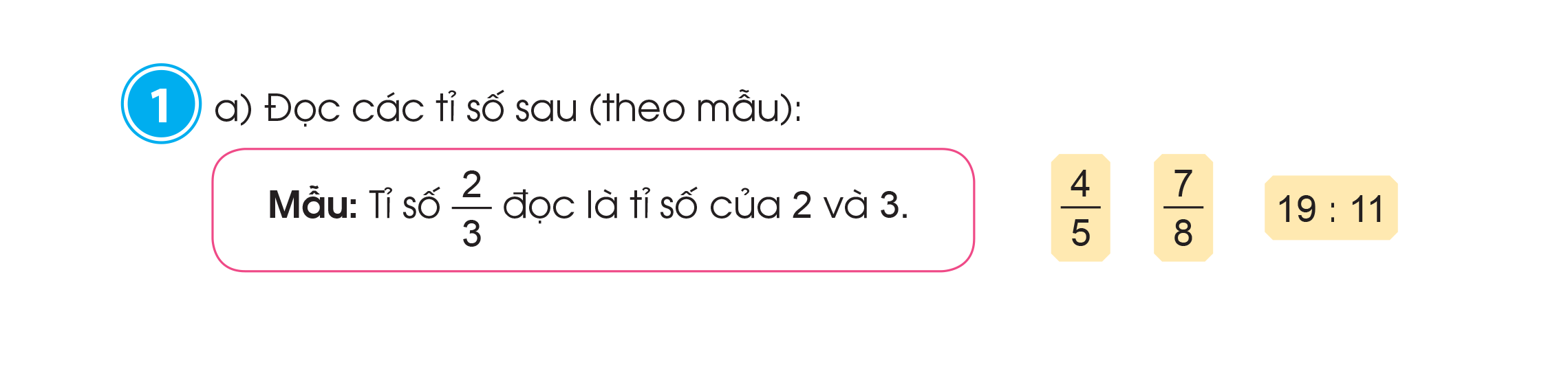 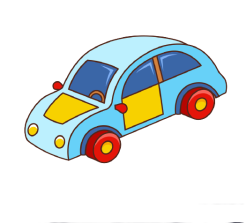 [Speaker Notes: Bấm đồ chơi để quay lại]
a/ Đọc các tỉ số sau (theo mẫu)
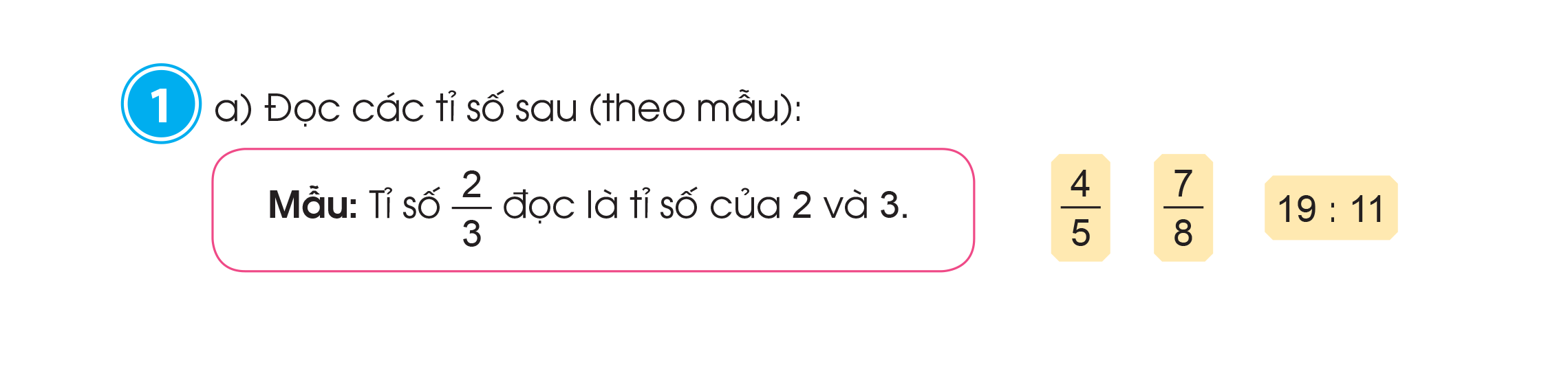 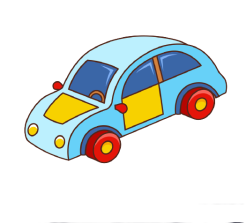 [Speaker Notes: Bấm đồ chơi để quay lại]
a/ Đọc các tỉ số sau (theo mẫu)
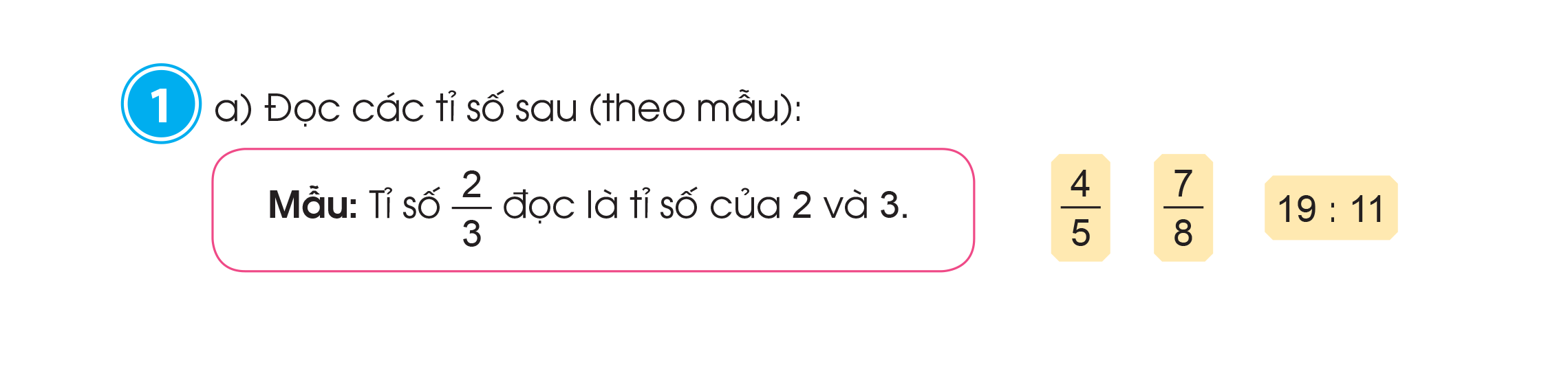 Tỉ số 19 : 11
Đọc là: Tỉ số của 19 và 11
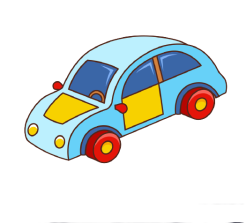 [Speaker Notes: Bấm đồ chơi để quay lại]
b/ Viết các tỉ số sau (theo mẫu)
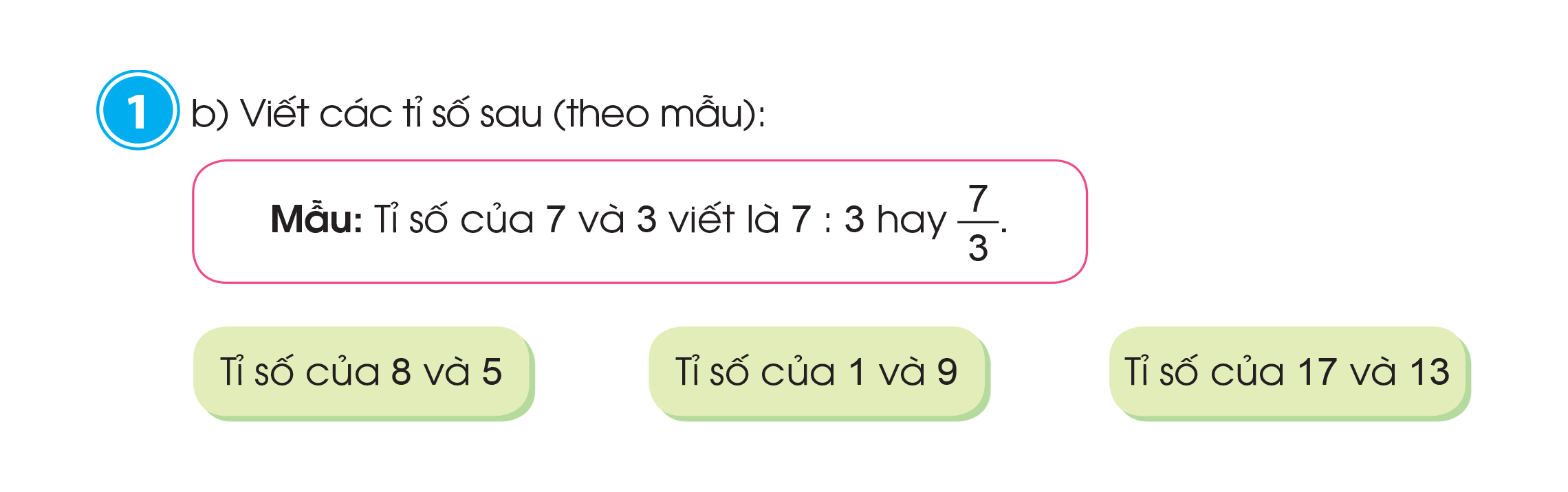 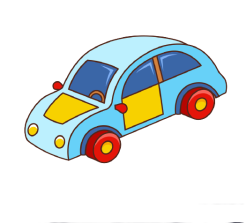 [Speaker Notes: Bấm đồ chơi để quay lại]
c/ Chọn cách viết đúng để biểu diễn tỉ số của 3 và 4
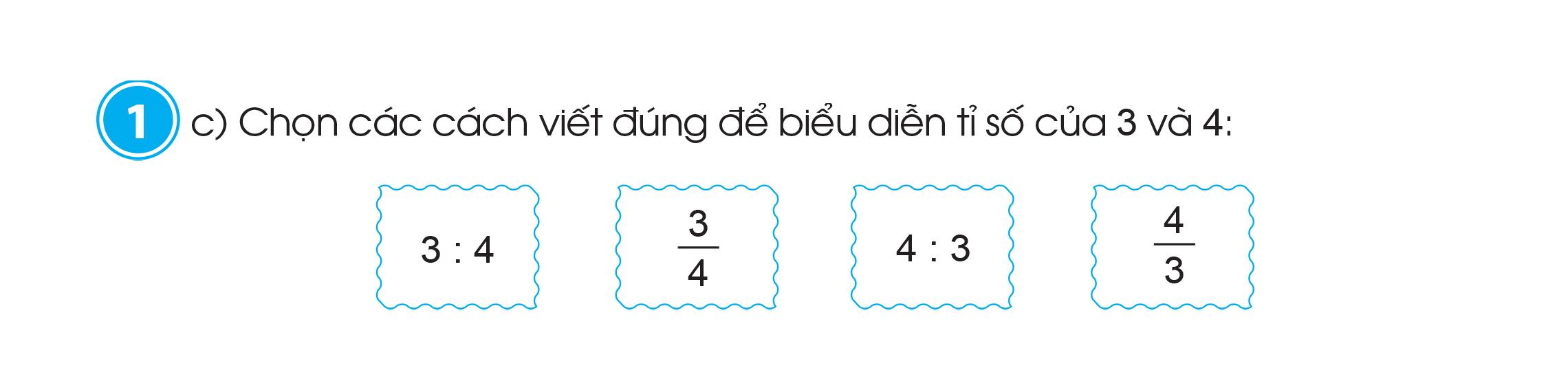 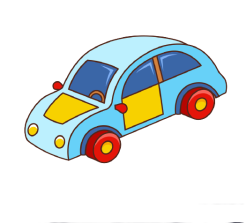 [Speaker Notes: Bấm đồ chơi để quay lại]
2. Viết tỉ số của a và b, biết:
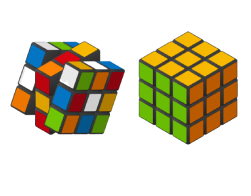 [Speaker Notes: Bấm đồ chơi để quay lại]
2. Viết tỉ số của a và b, biết:
a) a = 2, b = 5
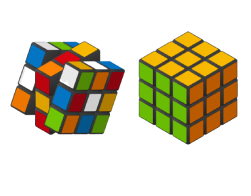 [Speaker Notes: Bấm đồ chơi để quay lại]
2. Viết tỉ số của a và b, biết:
b) a = 9, b = 7
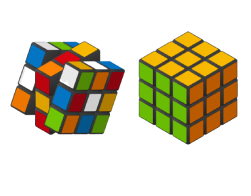 [Speaker Notes: Bấm đồ chơi để quay lại]
2. Viết tỉ số của a và b, biết:
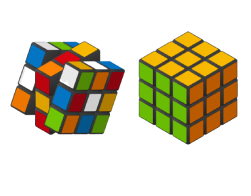 [Speaker Notes: Bấm đồ chơi để quay lại]
Cảm ơn các bạn đã giúp tớ dọn dẹp phòng sạch nhé!
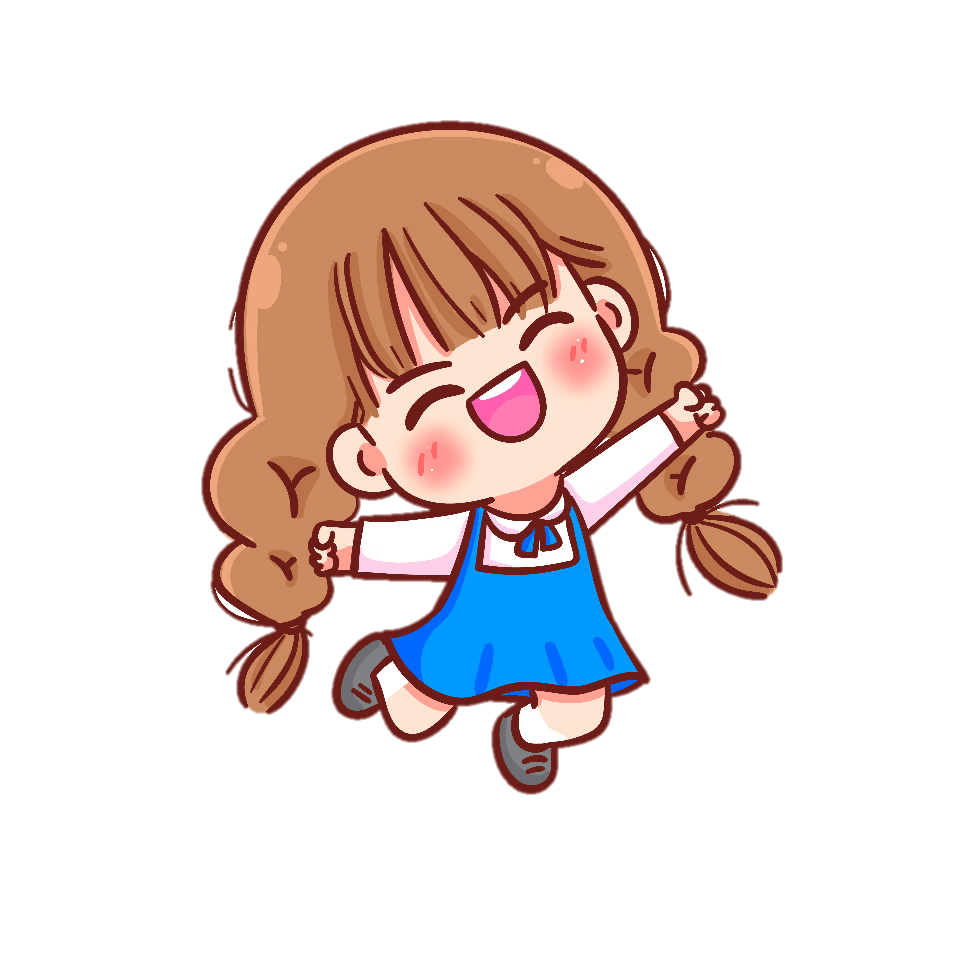 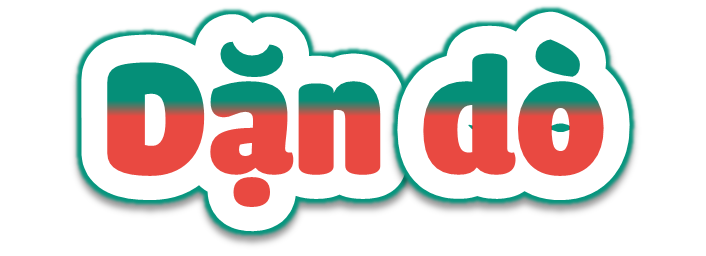 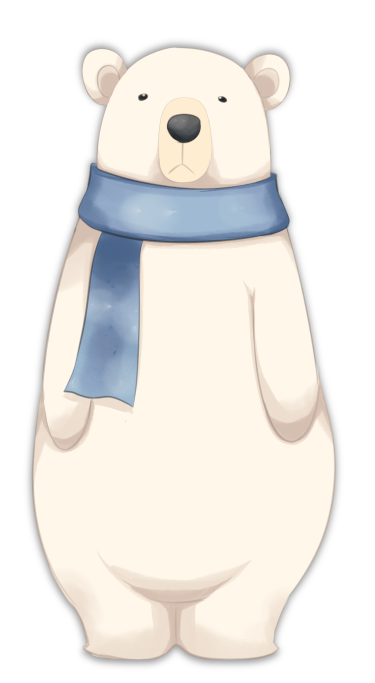 Hoàn thành bài tập.
Chuẩn bị bài mới.
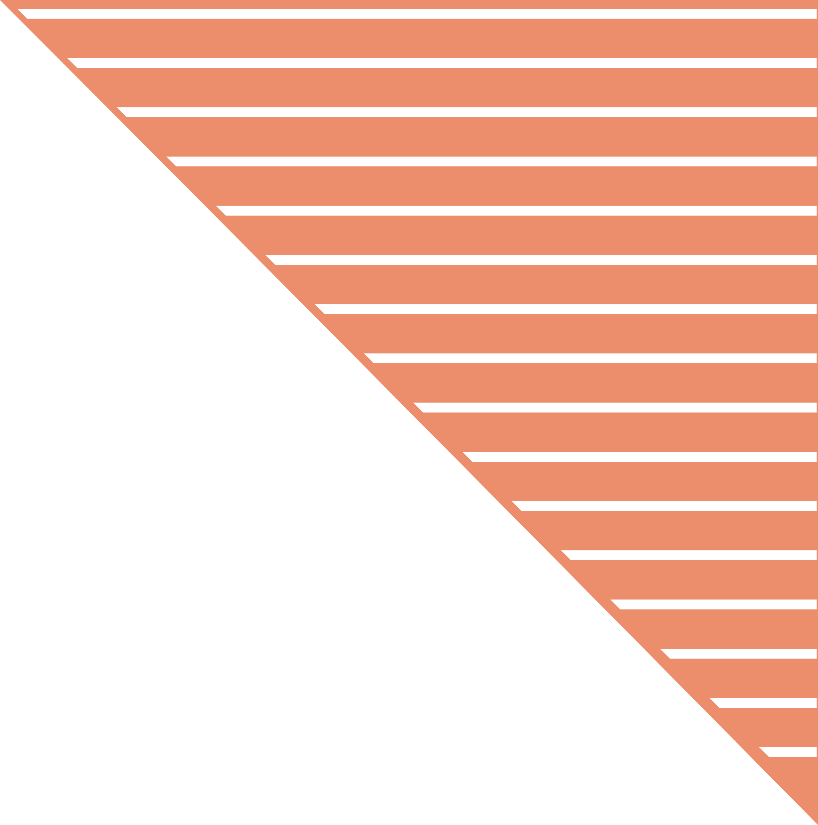 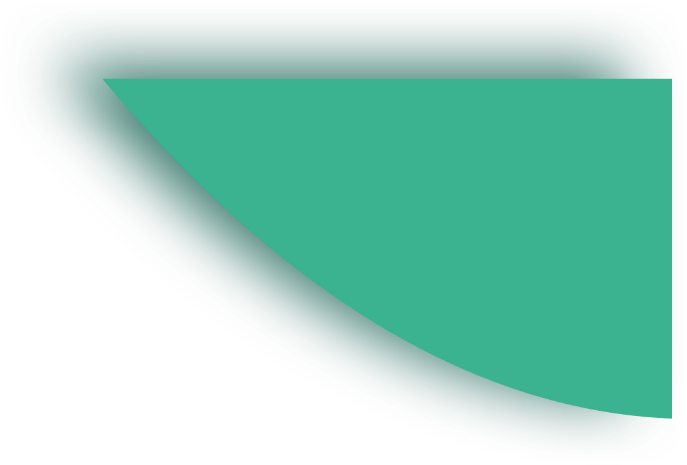 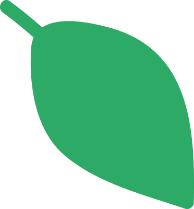 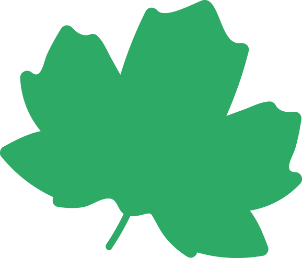 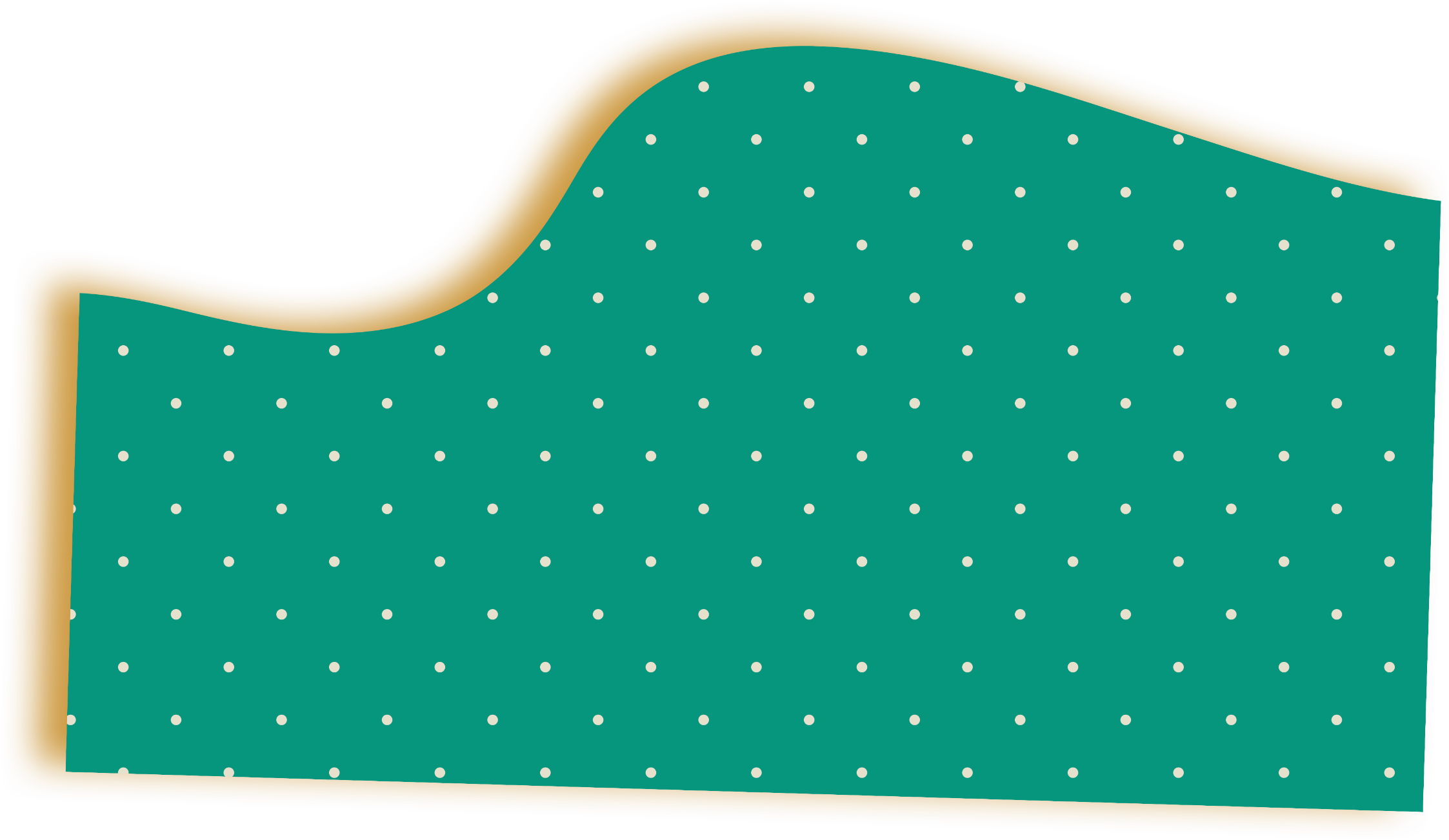 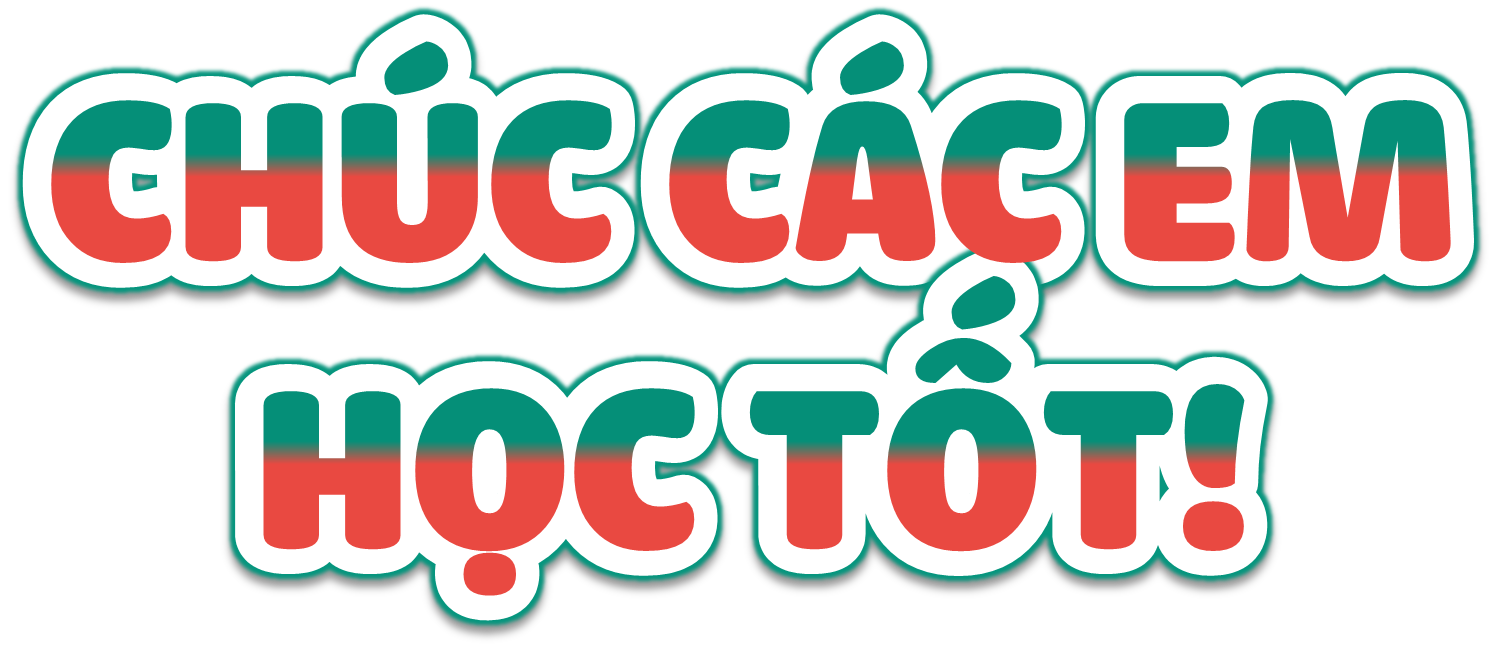 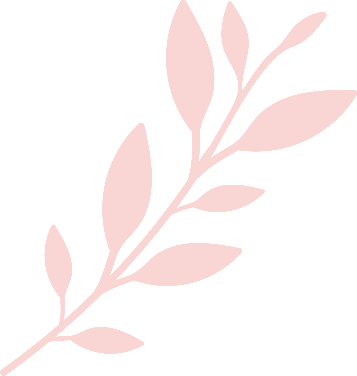 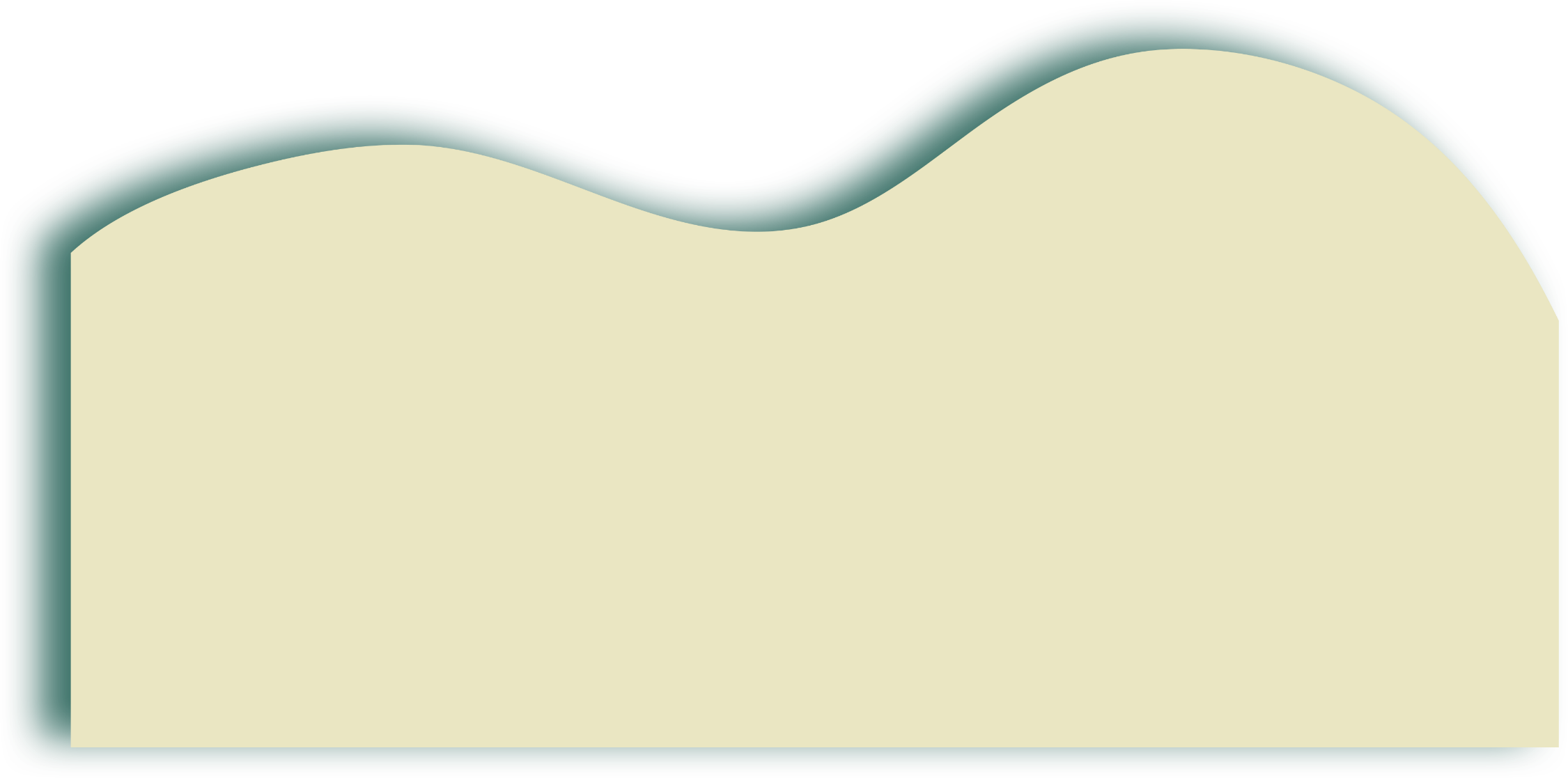 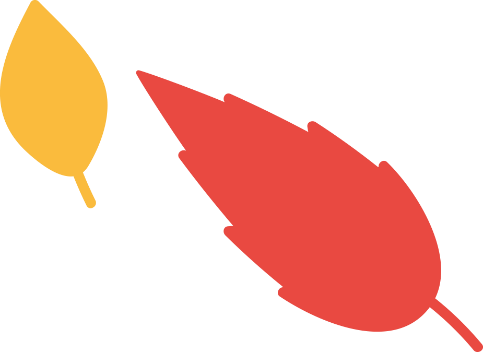 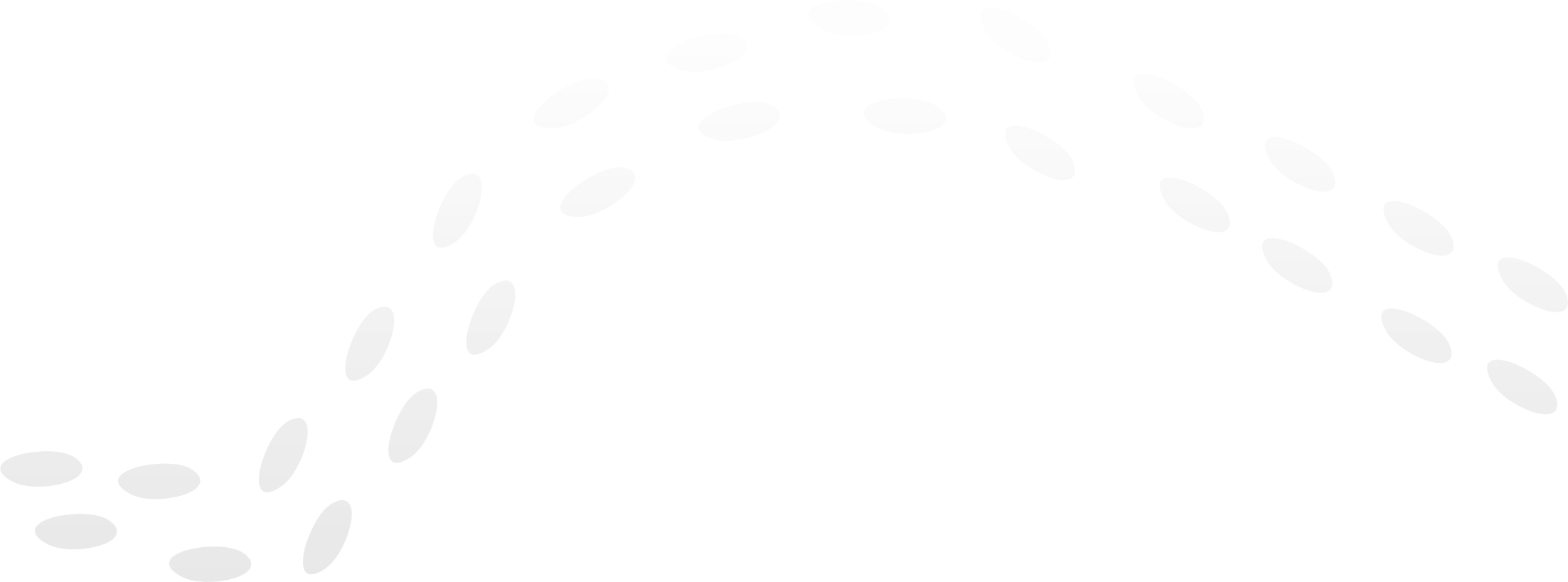 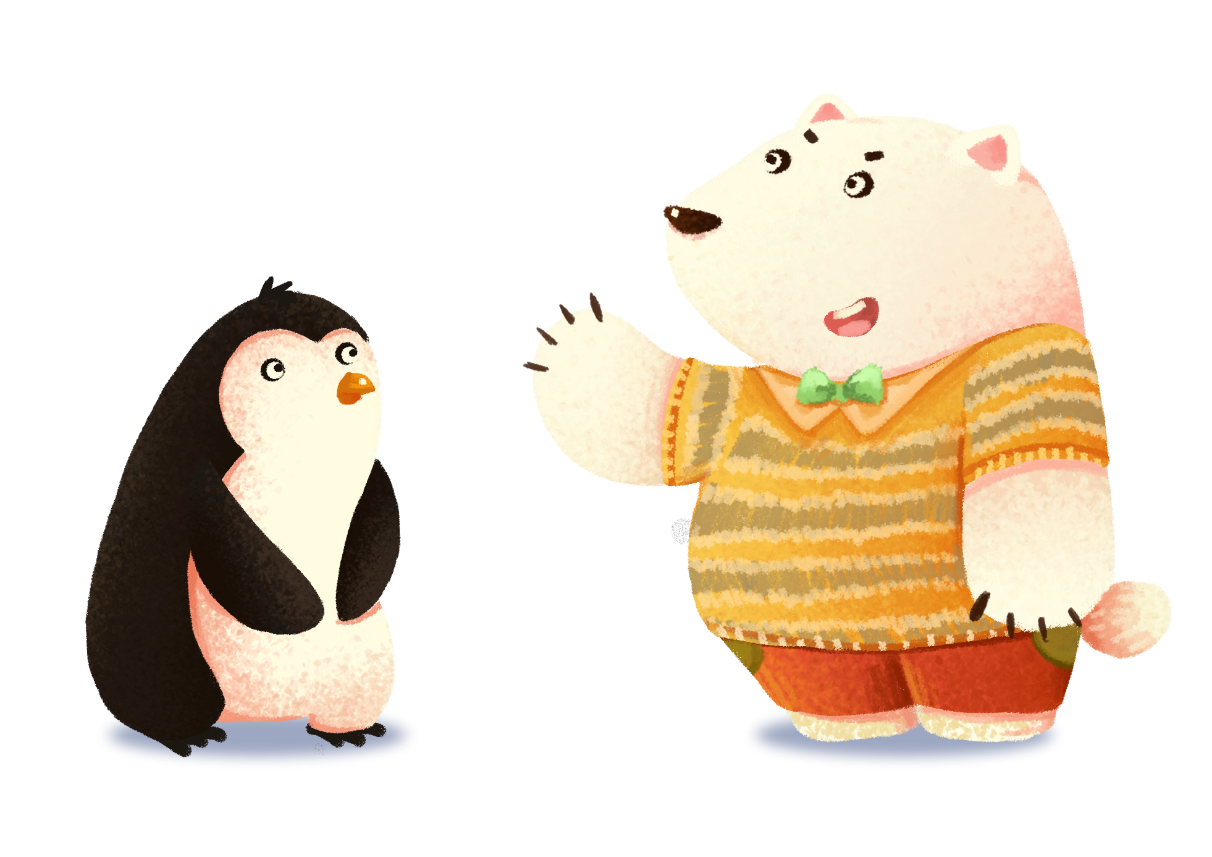 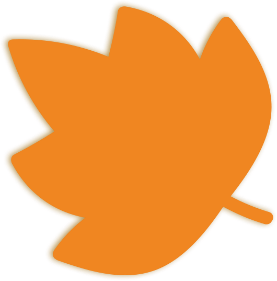 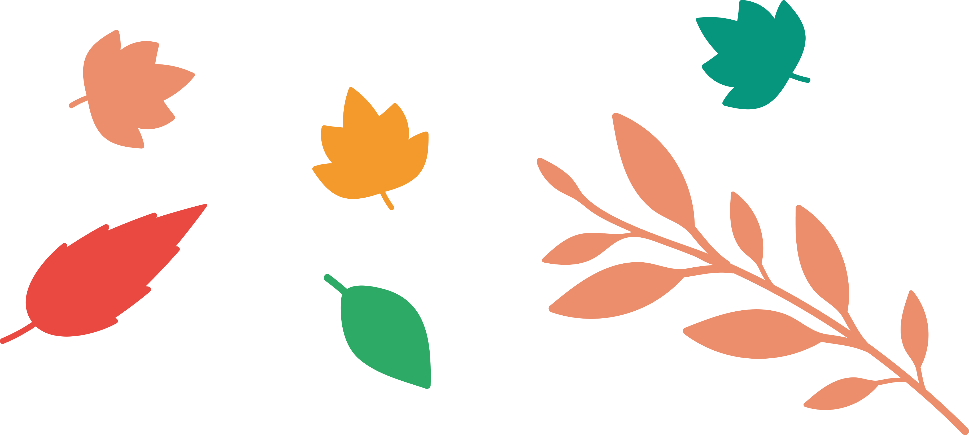